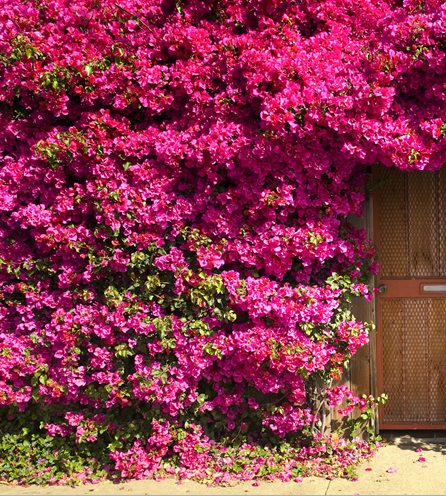 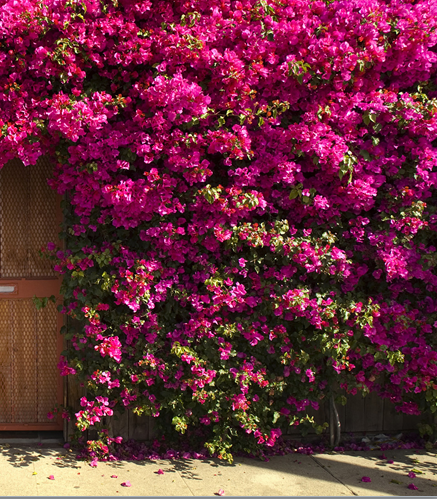 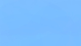 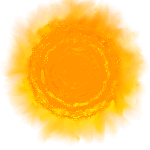 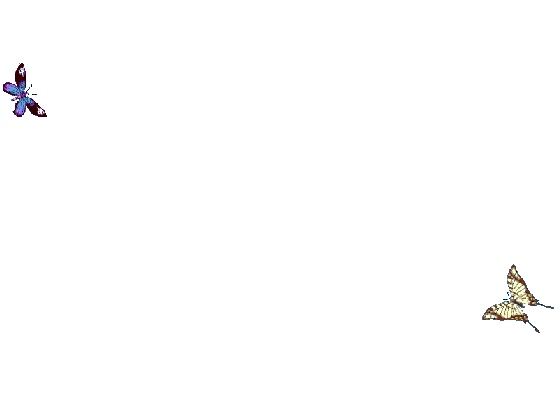 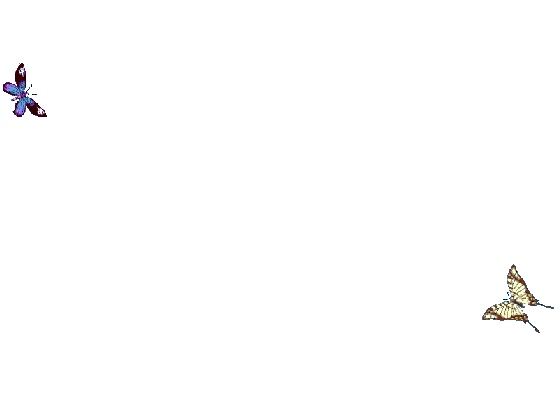 আজকের পাঠে সবাইকে
শুভেচ্ছা
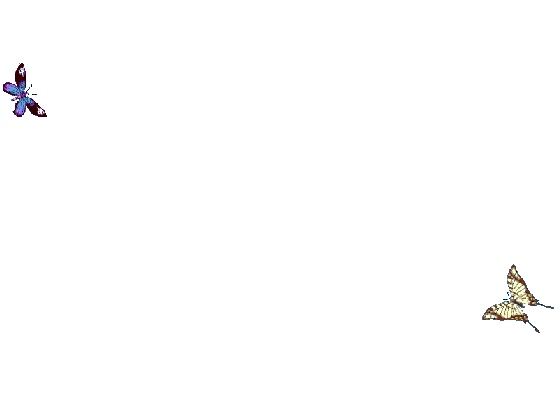 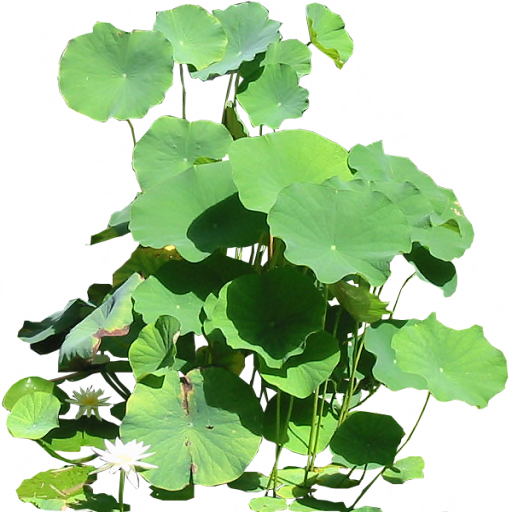 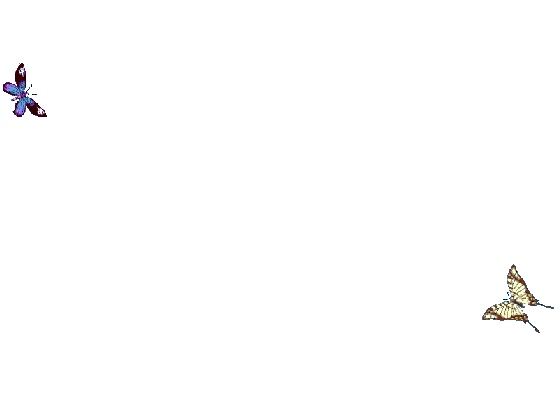 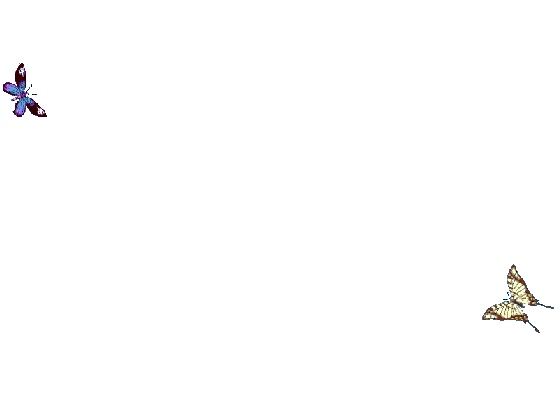 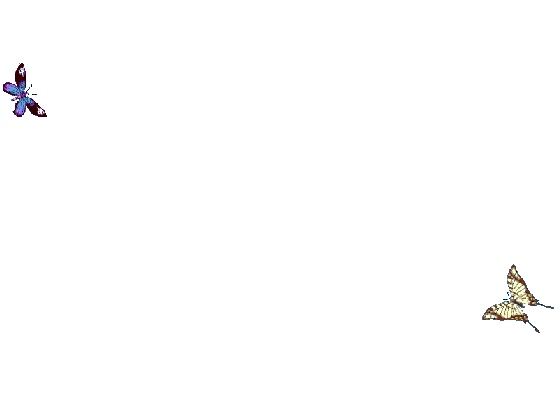 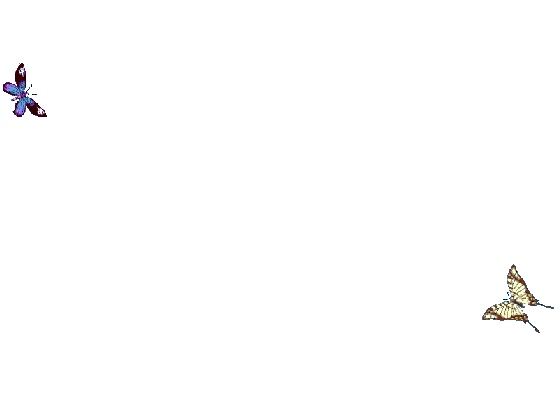 শিক্ষক পরিচিতি
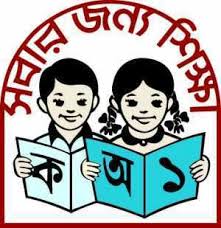 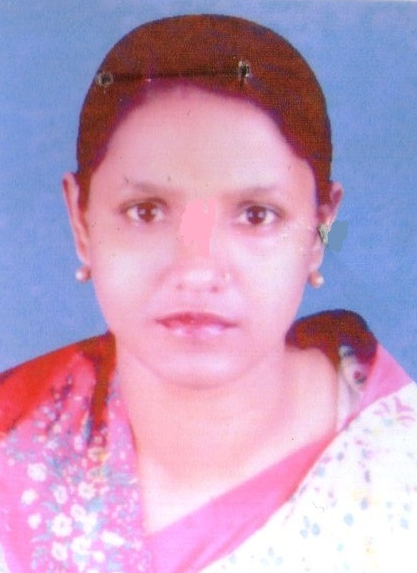 এলিজা বেগম    
প্রধান শিক্ষক
পল্লীমঙ্গল সঃ প্রাঃ বিদ্যালয়  
দক্ষিণ সুরমা ,সিলেট ।
hmpmgps@gmail.com
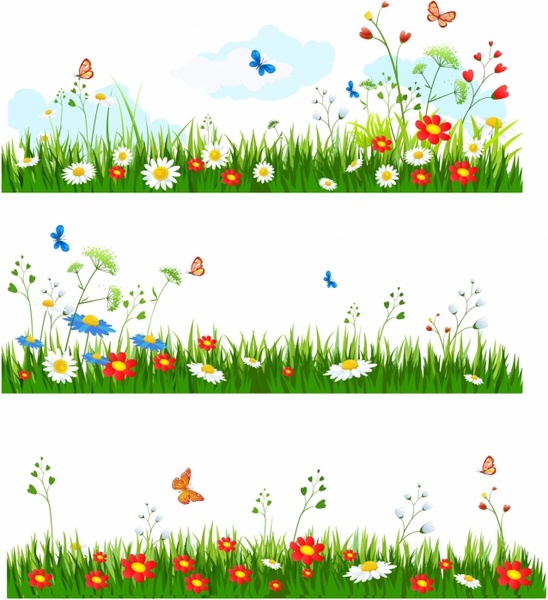 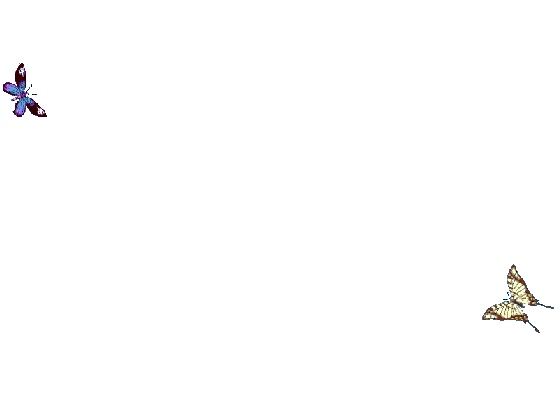 পাঠ পরিচিতি
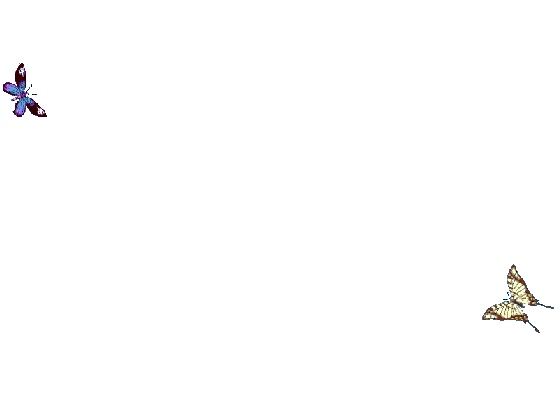 বিষয়ঃপ্রাথমিক বিজ্ঞান
শ্রেণিঃ পঞ্চম
পাঠঃ জীবনের জন্য পানি 
পাঠ্যাংশঃ পানি দূষণের কারণ ও ফলাফল
সময়ঃ৪০ মিনিট
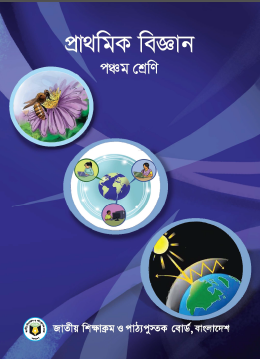 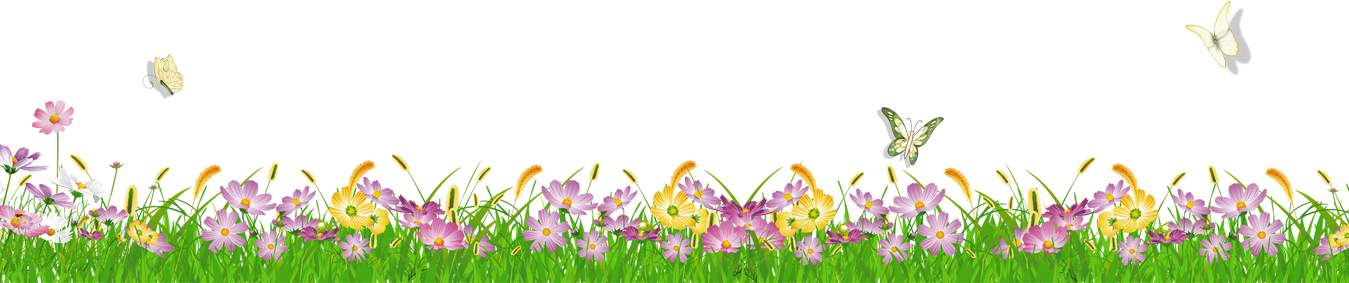 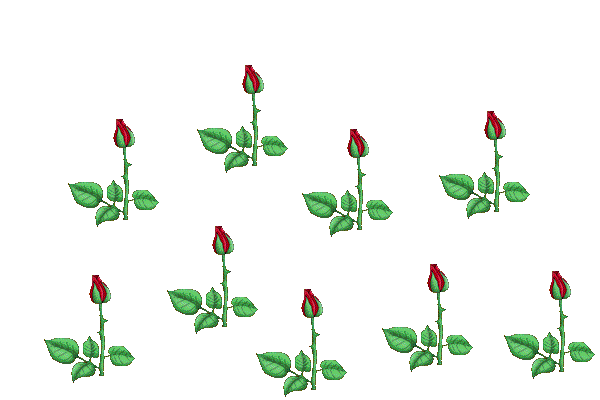 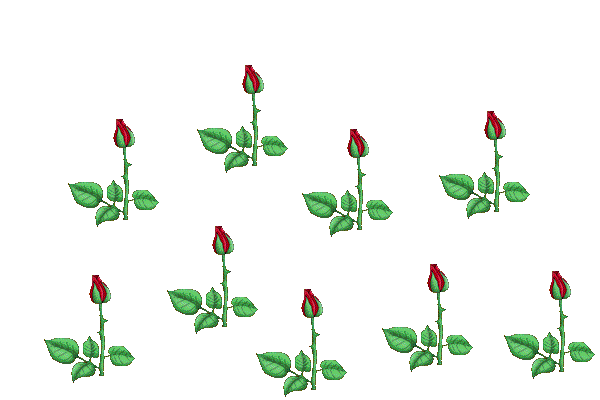 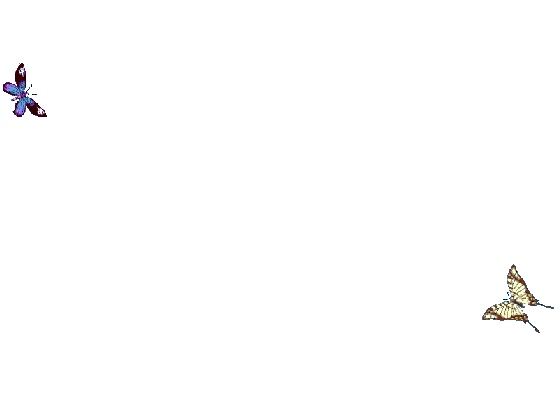 শিখনফল
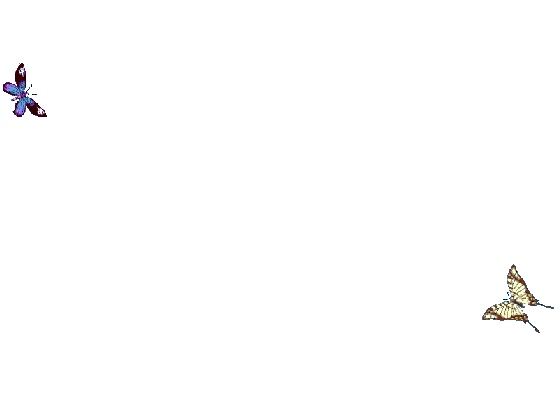 ৩. ৩. ১. মানুষের জীবনে পানি দূষণের ফলাফল বা প্রভাব বলতে পারবে ।                                                            ৩. ৪. ১.পানি  দূষণের কারণ বলতে পারবে।  ৩.৪.২ পানি দূষণ প্রতিরোধে প্রয়োজনীয় পদক্ষেপ শনাক্ত করতে পারবে ।
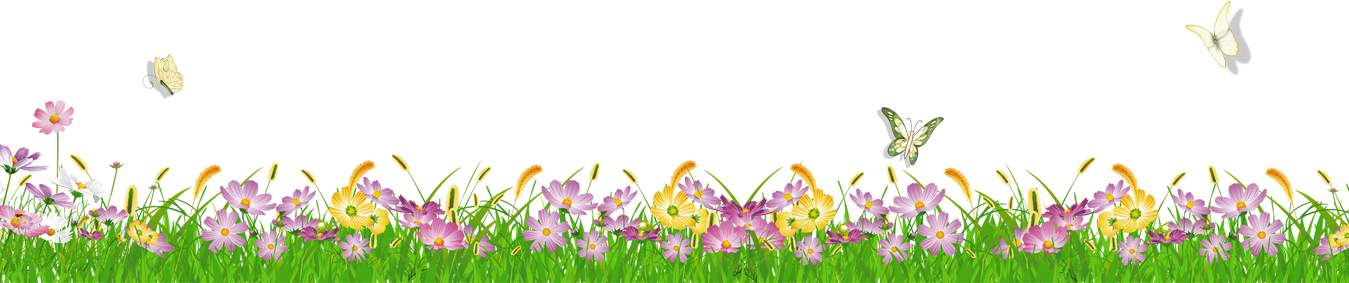 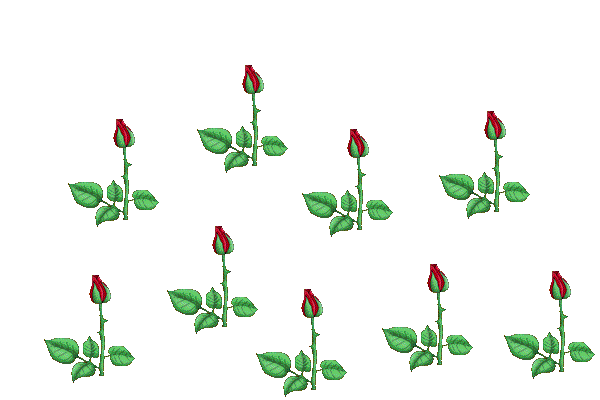 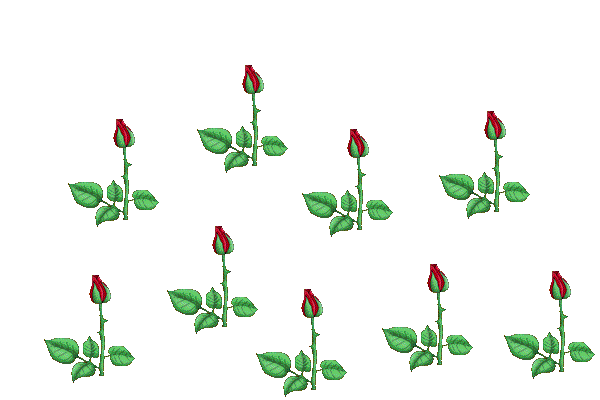 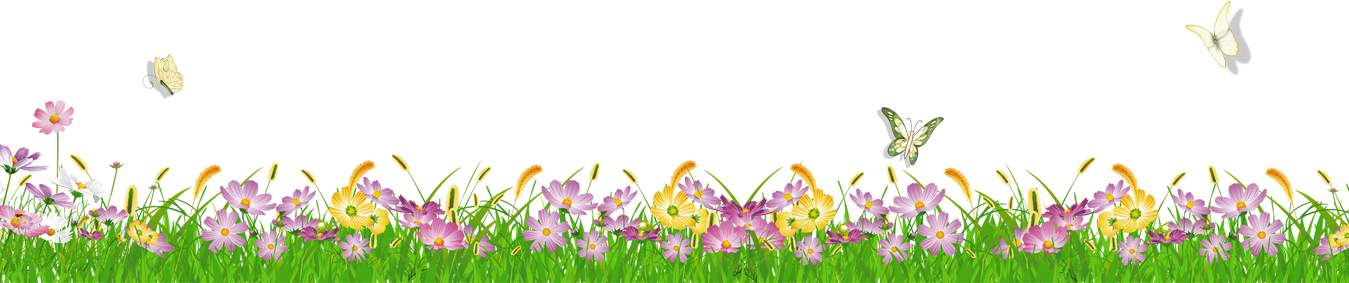 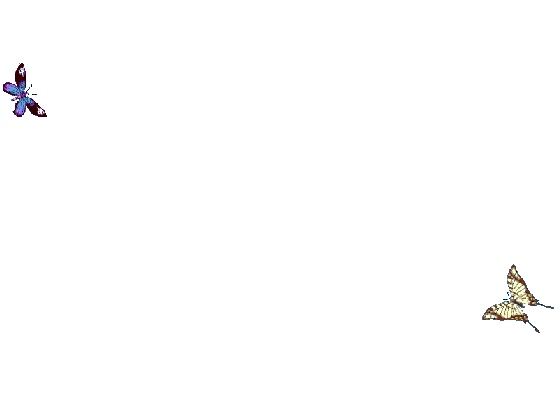 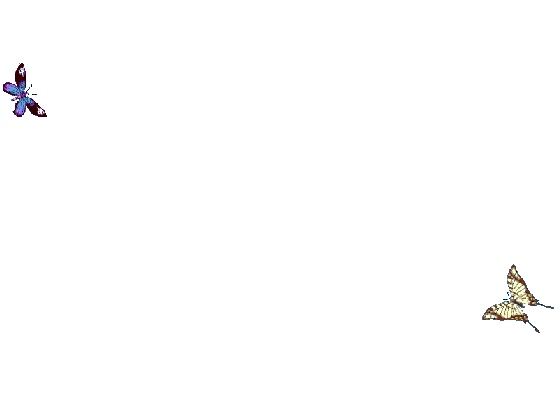 বল তো
পুকুরে ময়লা ফেলার ফলে কী হয়?
পানি দূষিত হয়
তাহলে আজকে  আমরা কী ধরণের দূষণ সম্পর্কে পড়বো ?
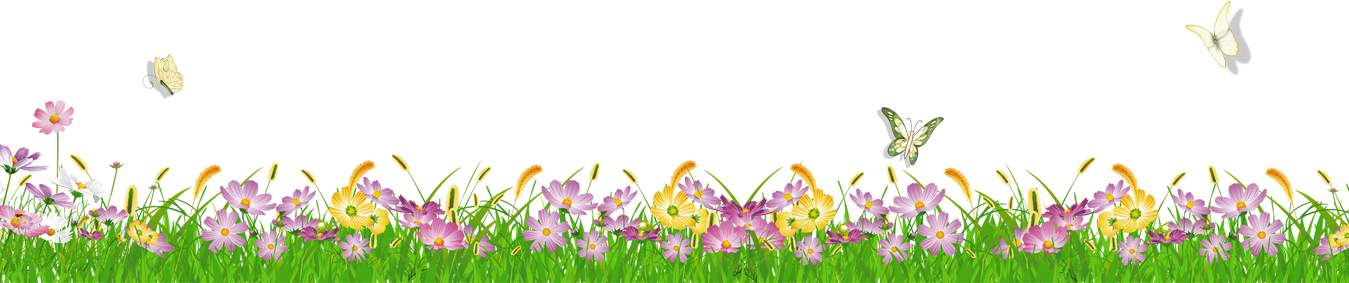 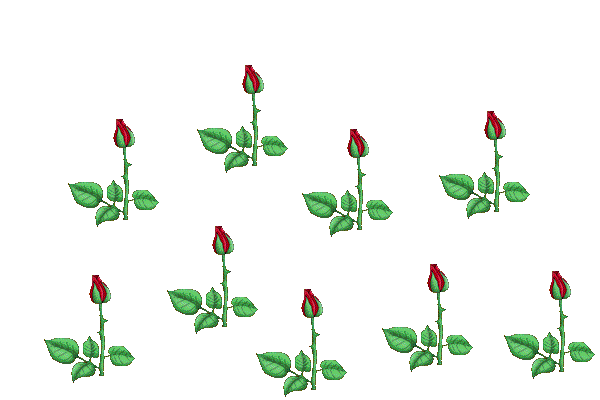 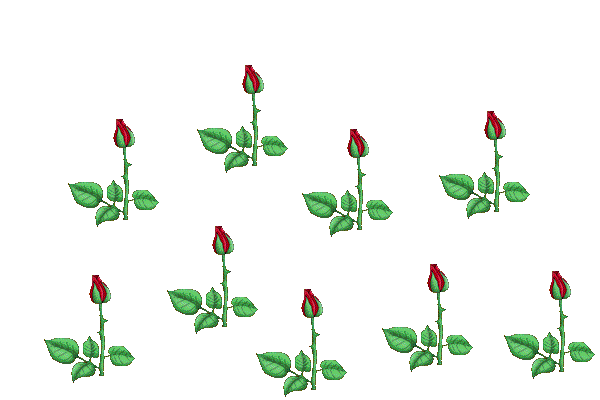 পানি  দূষণ
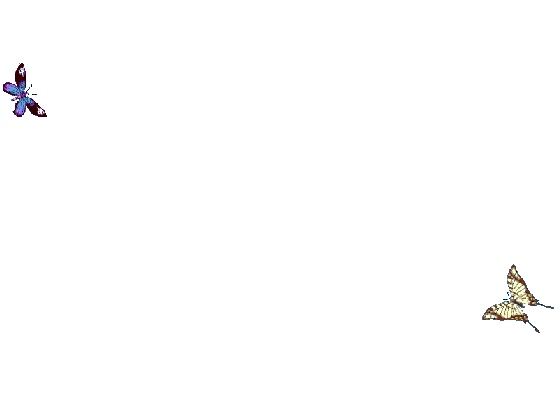 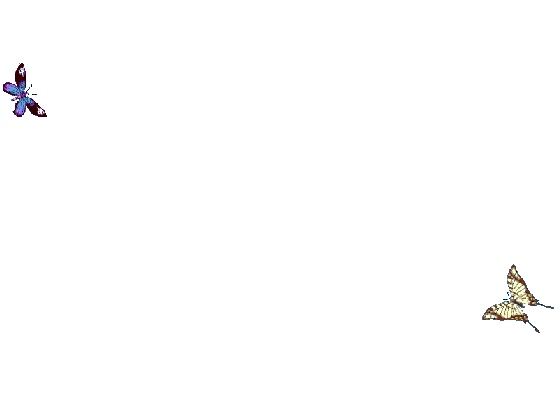 পাঠ শিরোনাম
পানি দূষণের কারণ ও ফলাফল
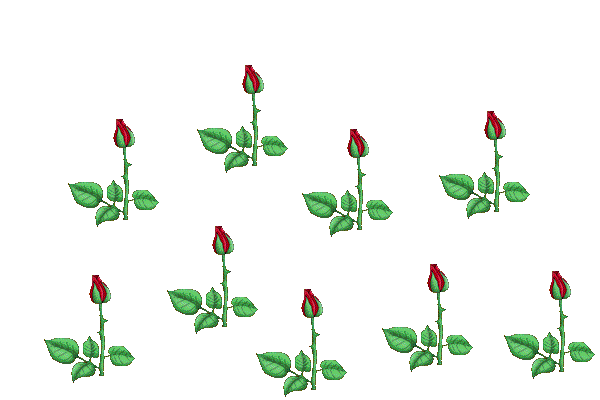 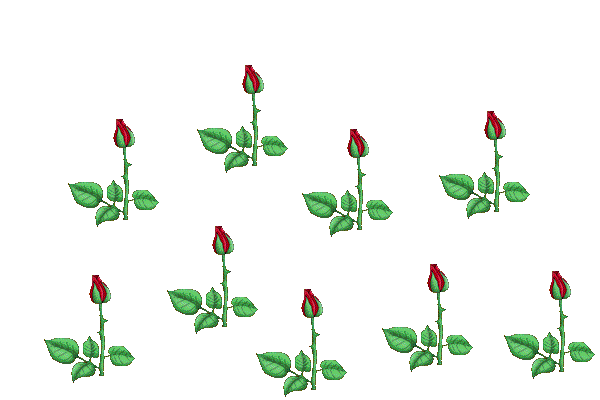 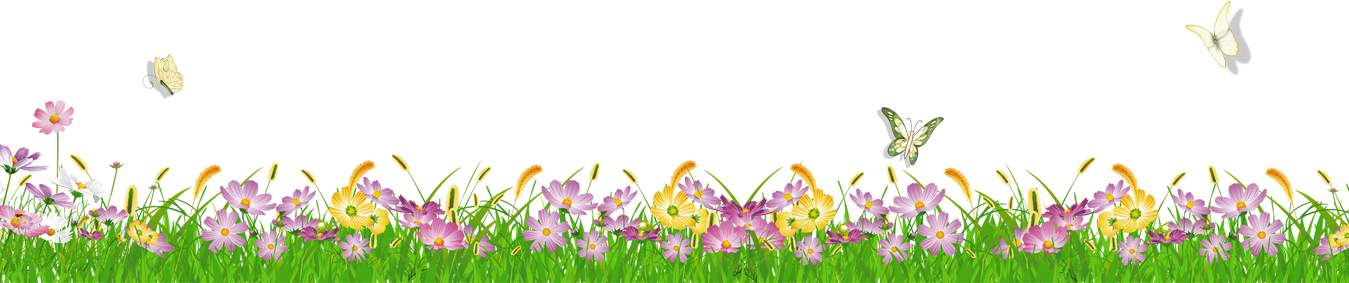 পানি দূষণের কারণ
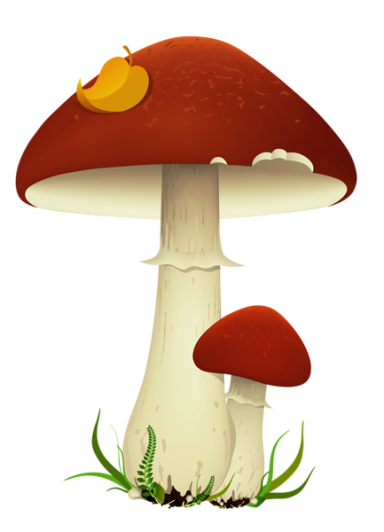 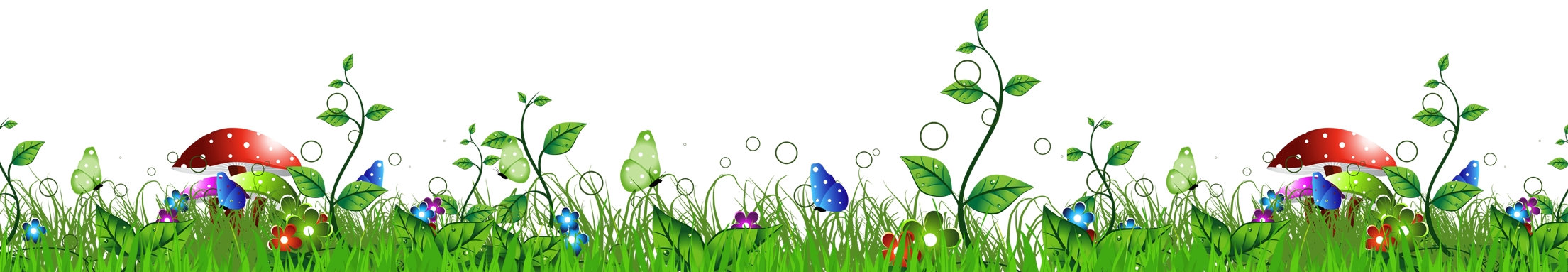 কীটনাশক
কৃষিকাজে কীটনাশক ব্যবহার করলে বৃষ্টির পানির  সাথে সেই কীটনাশক জলাশয়ে মিশে পানিকে দূষিত করে ।
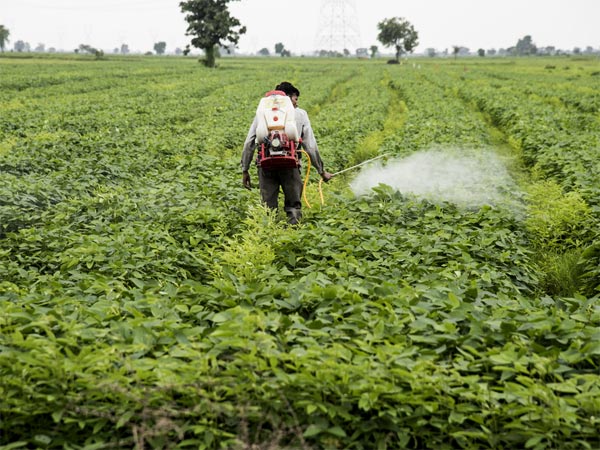 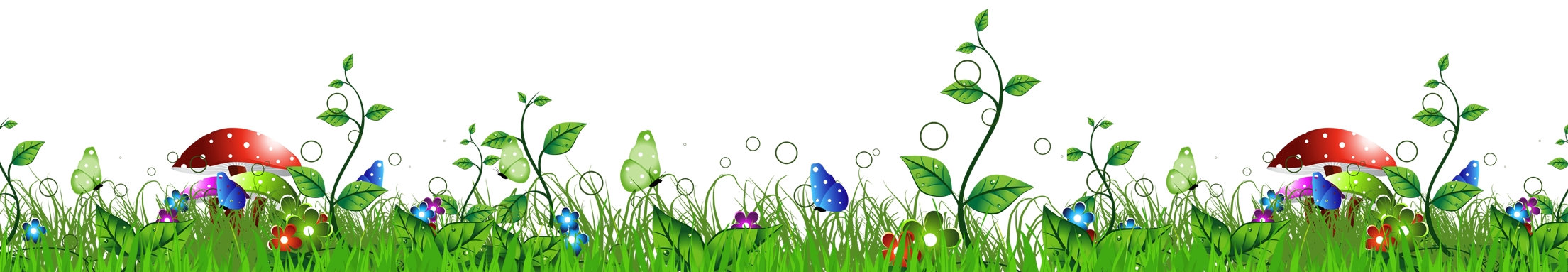 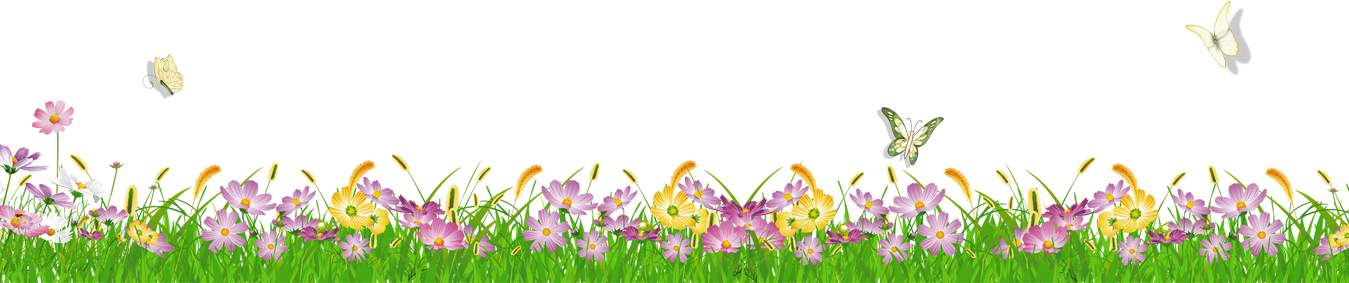 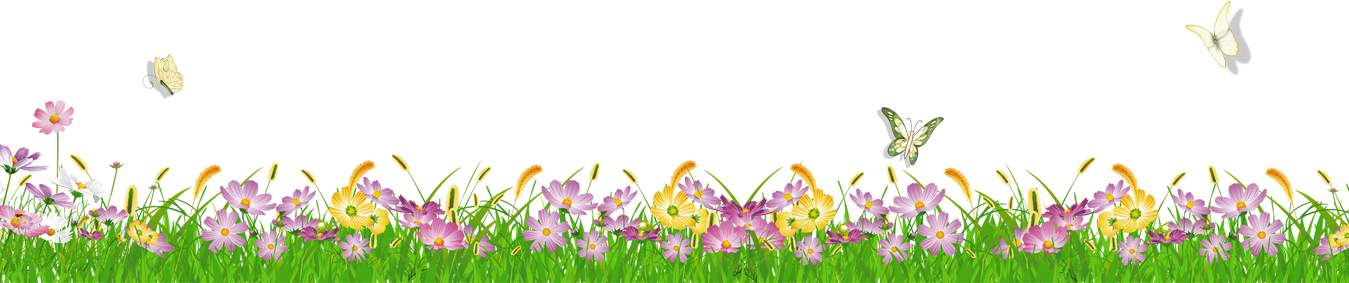 রাসায়নিক দ্রব্য
কলকারখানার বর্জ্য নদী বা জলাশয়ে ফেললে পানি দূষিত হয় ।
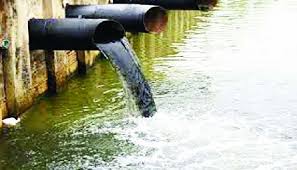 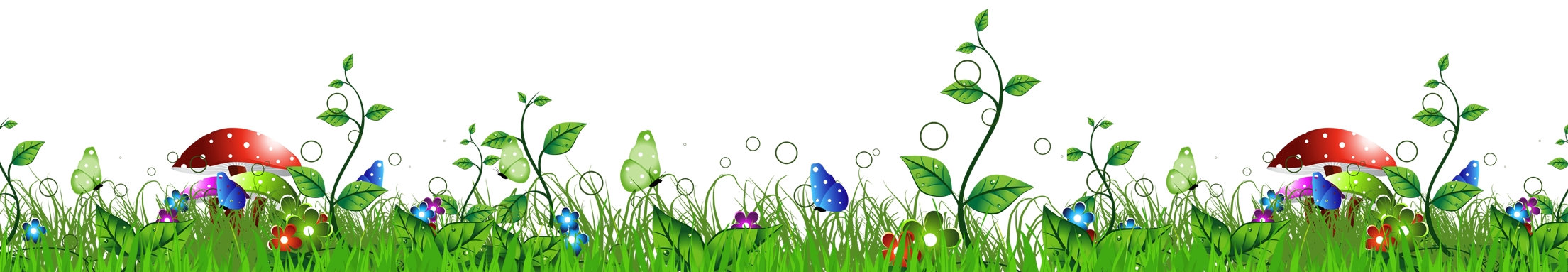 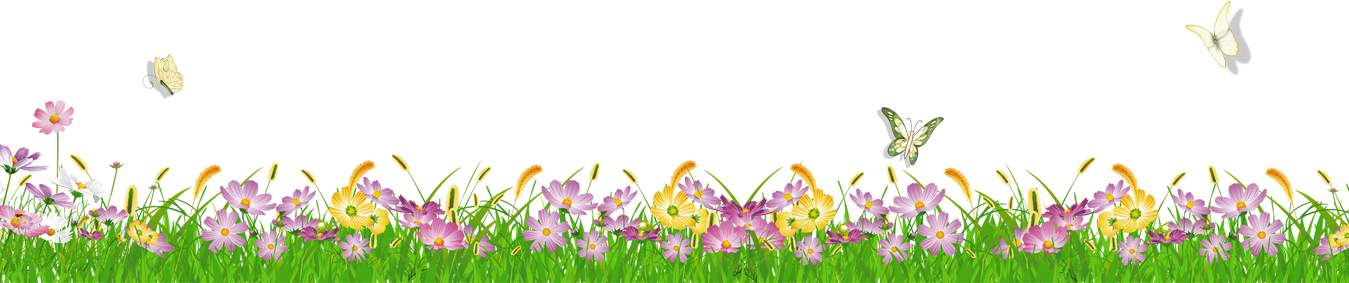 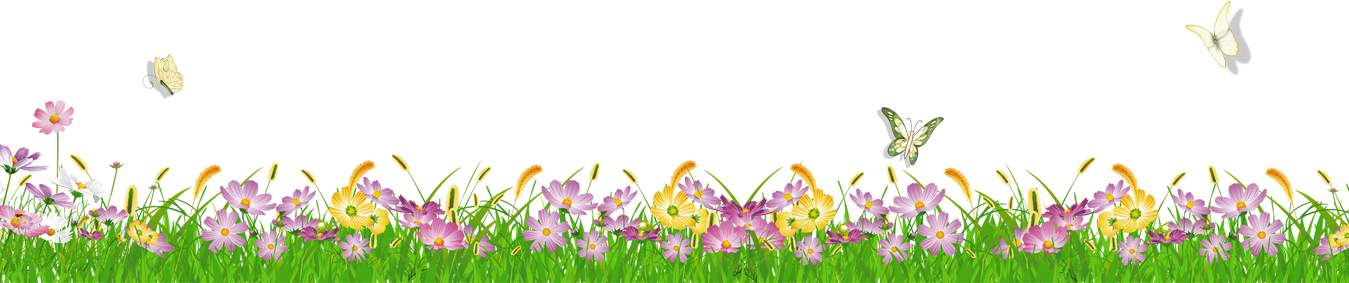 গৃহস্থালীর বর্জ্য
গৃহস্থালীর কাজের বিভিন্ন ময়লা নালায় ফেললে সেই ময়লা নদী বা সাগরে পানি দূষিত করে ।
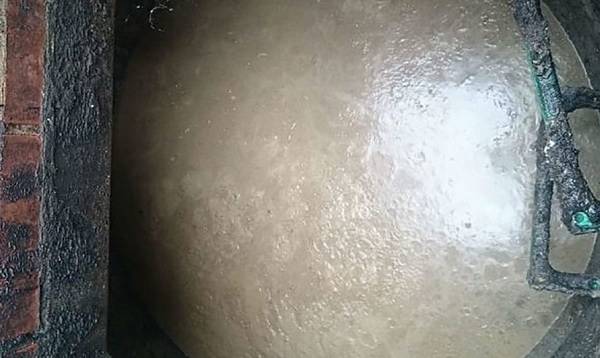 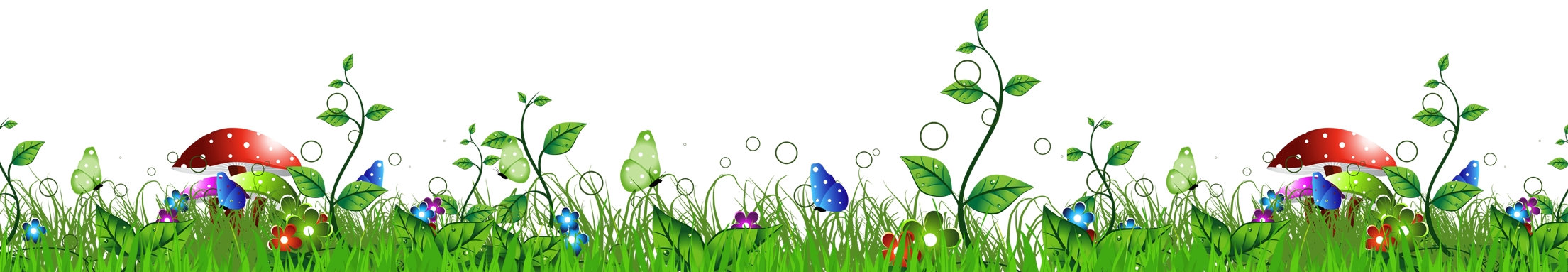 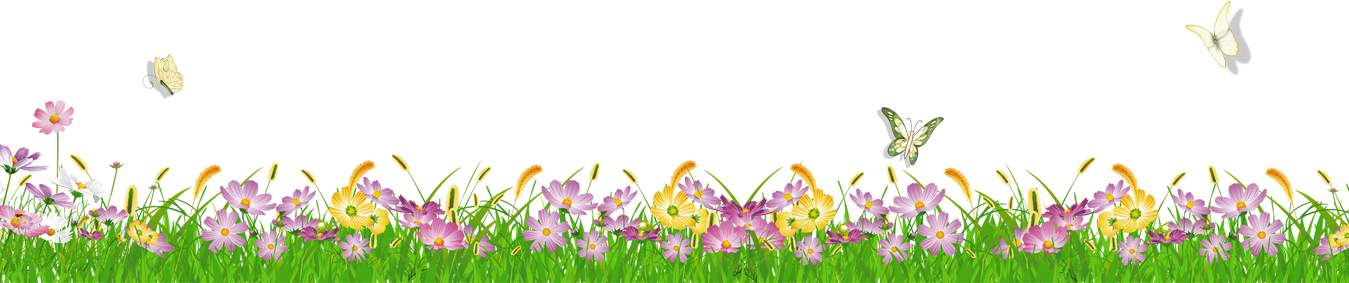 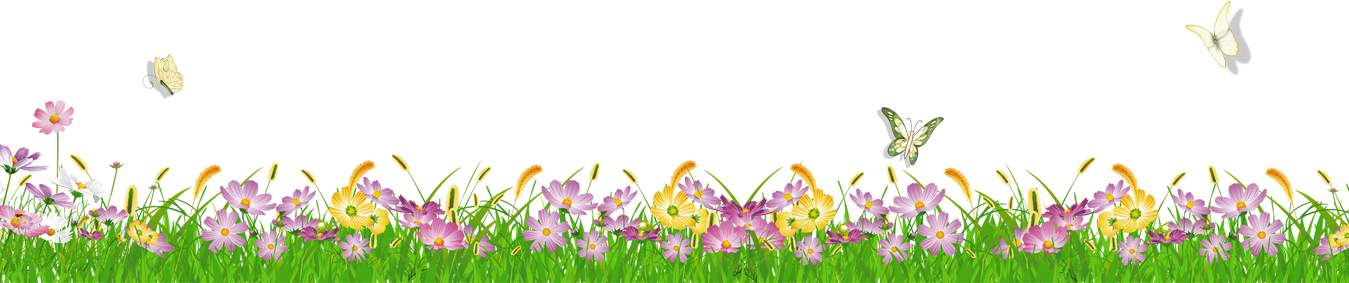 গরু মহিষ
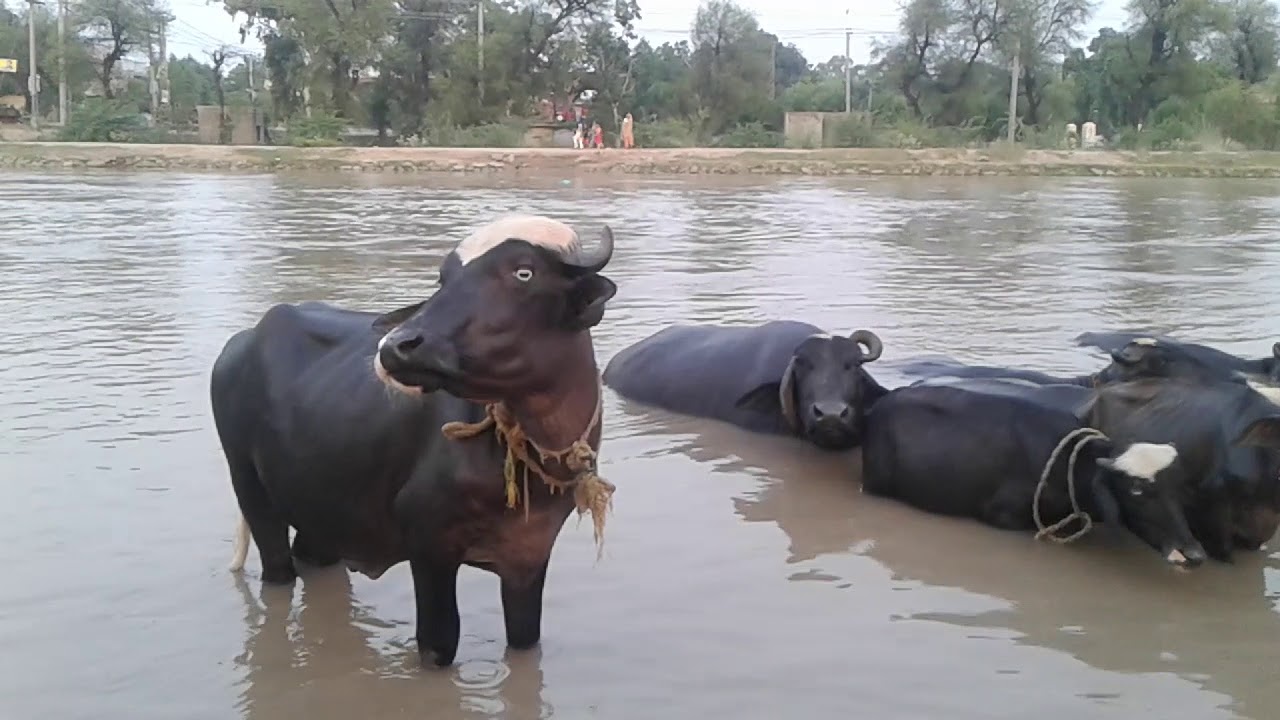 গরু মহিষ পানিতে গোসল করালে পানি দূষিত হয় ।
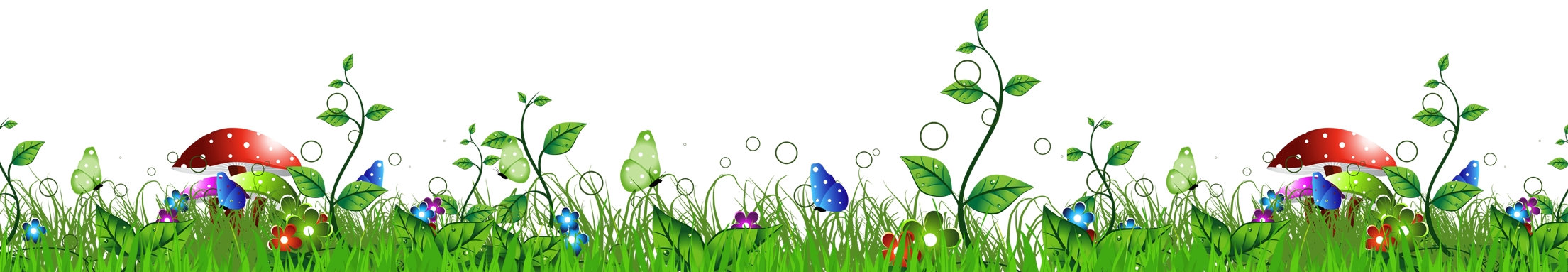 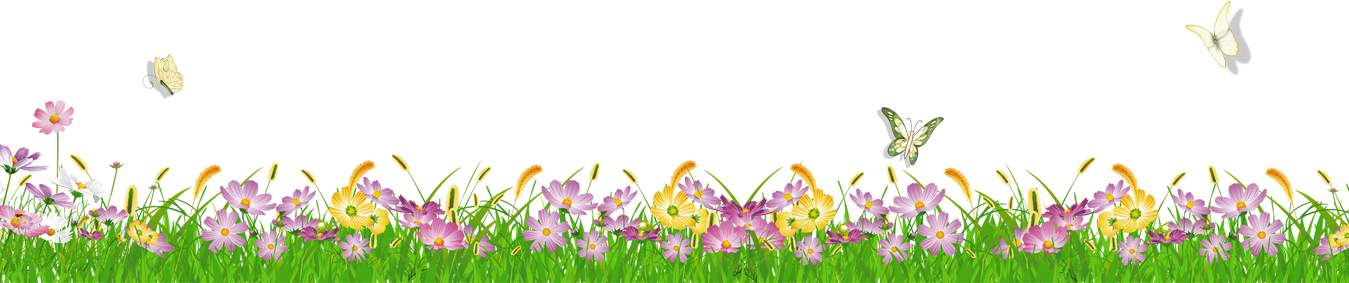 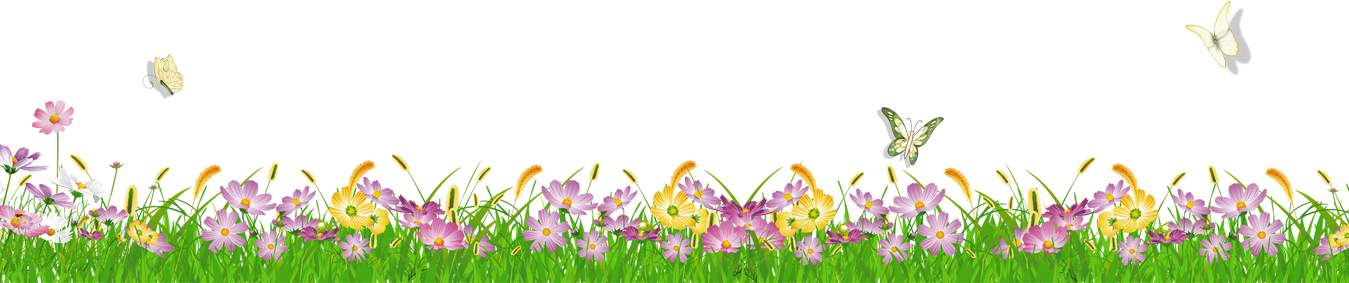 কাপড় চোপড়
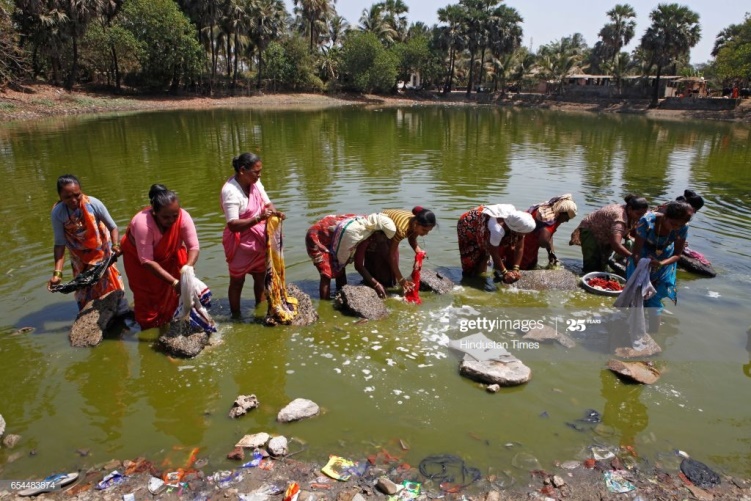 পুকুরে বা নদীতে কাপড় ধৌত করলে পানি দূষিত হয় ।
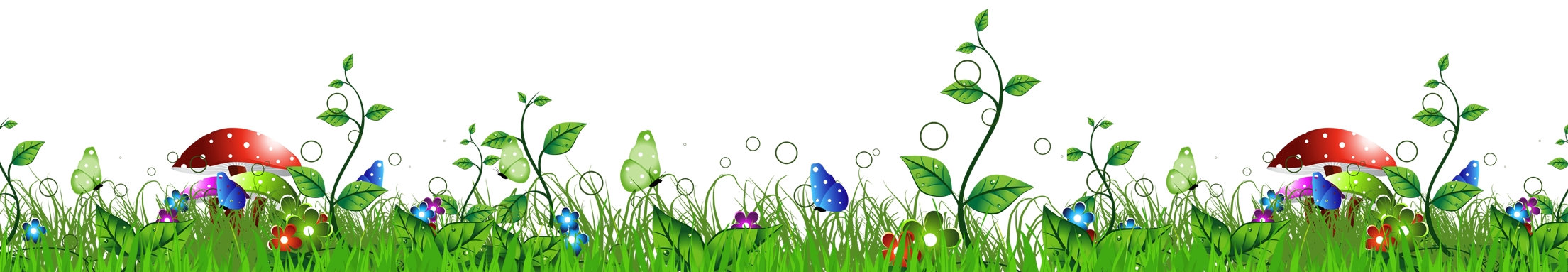 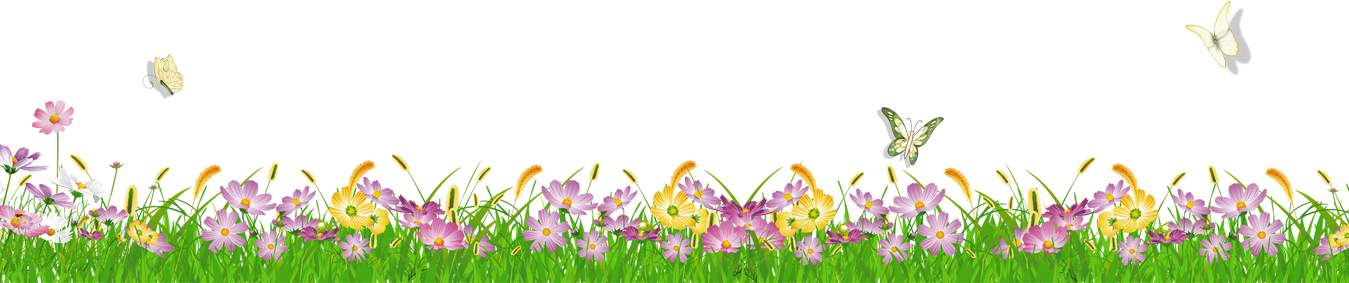 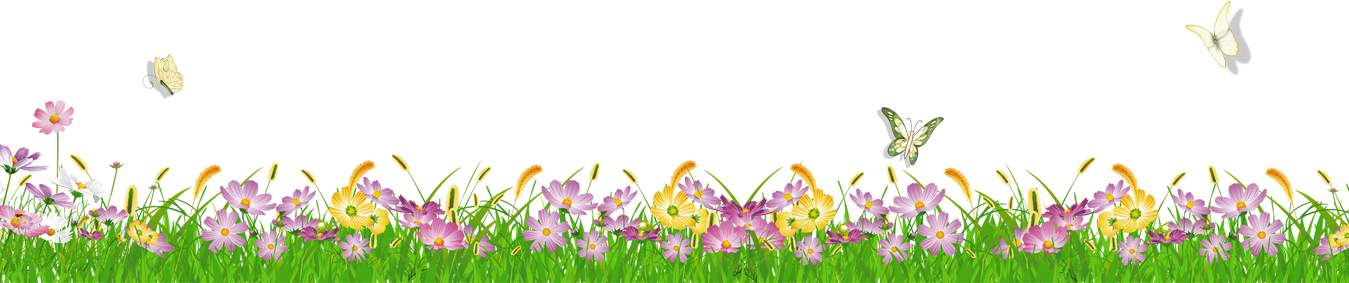 পানি দূষণের প্রভাব
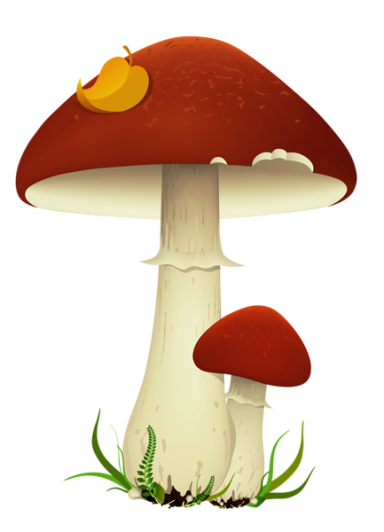 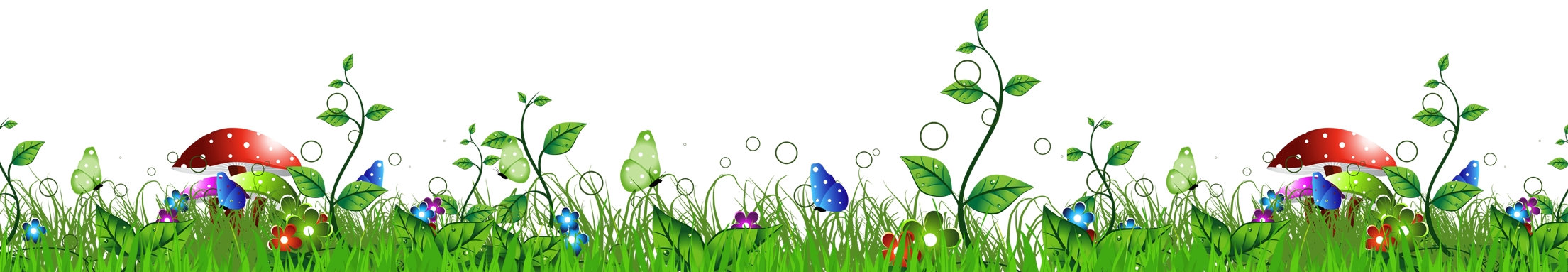 জলজ প্রাণী
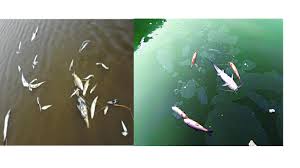 পানি দূষিত হওয়ার ফল জলজ প্রাণী মারা যাচ্ছে।
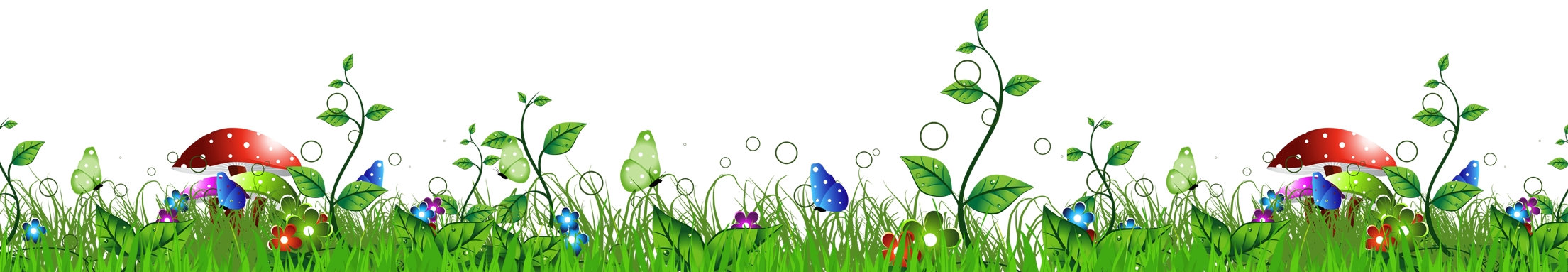 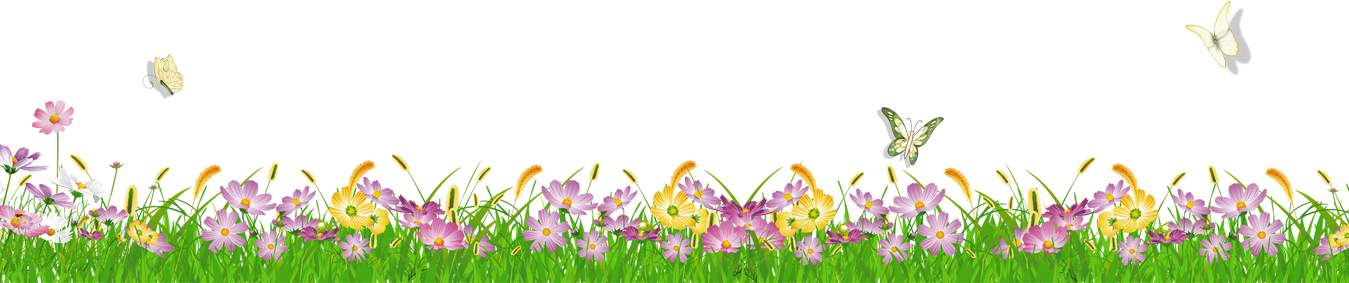 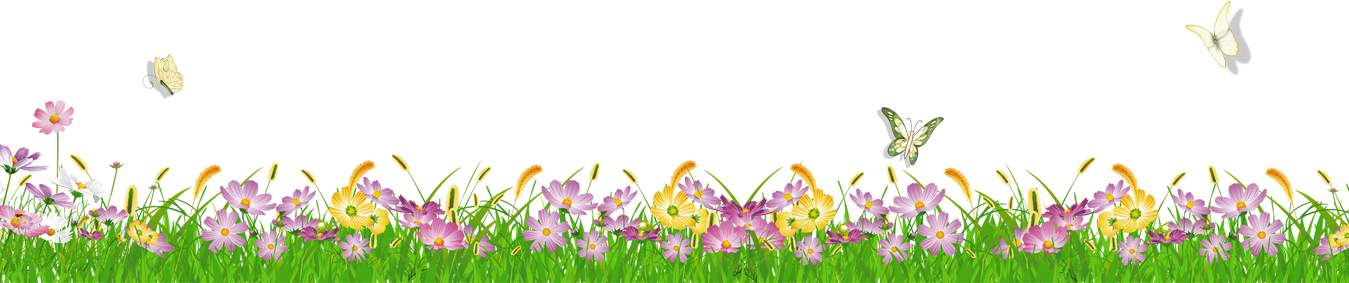 খাদ্য শৃংখল
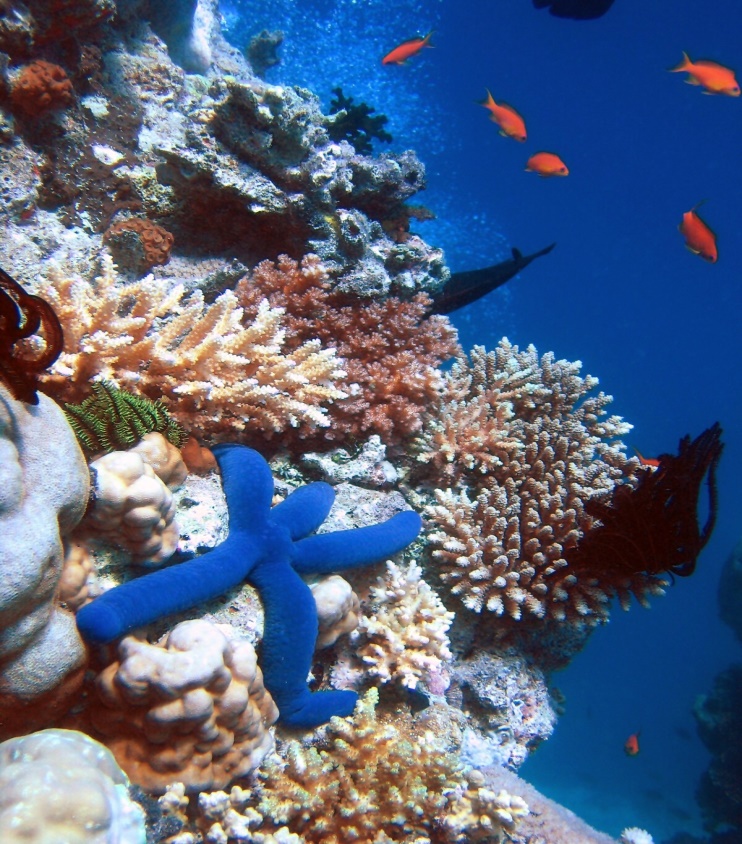 পানি দূষিত হওয়ার জলজ খাদ্য শৃংখলের ব্যাঘাত ঘটছে ।
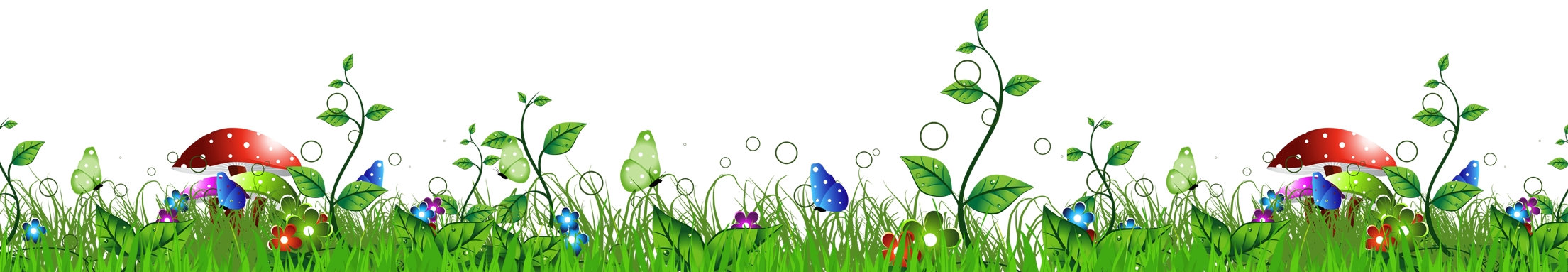 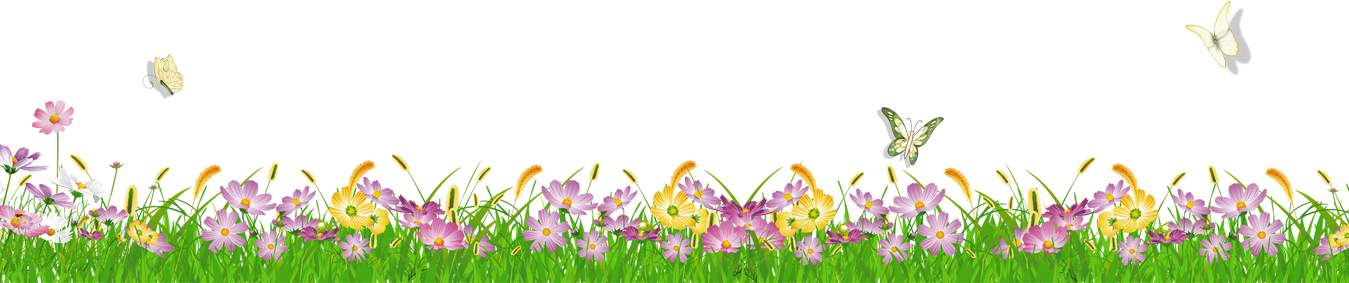 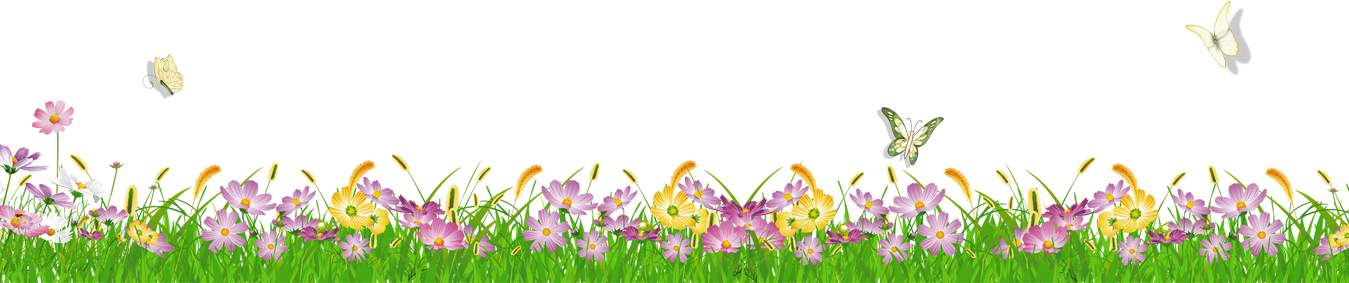 ডায়রিয়া
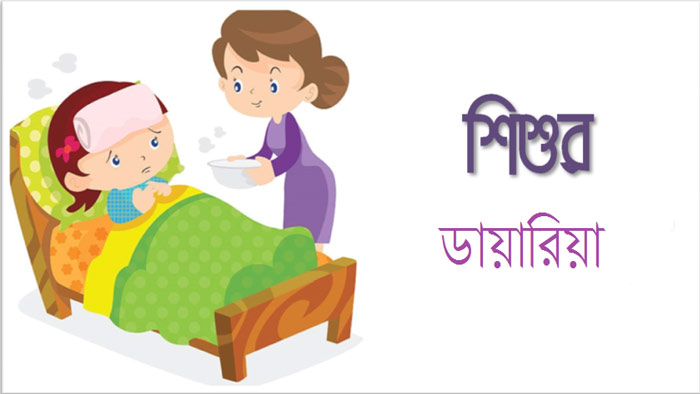 দূষিতপানি পান করার ফলে মানুষ ডায়রিয়া বা কলেরার মতো রোগে আক্রান্ত হচ্ছে
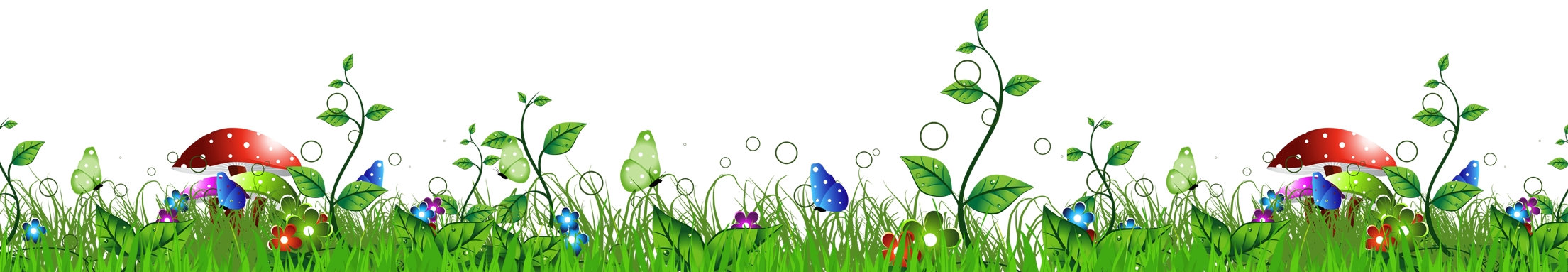 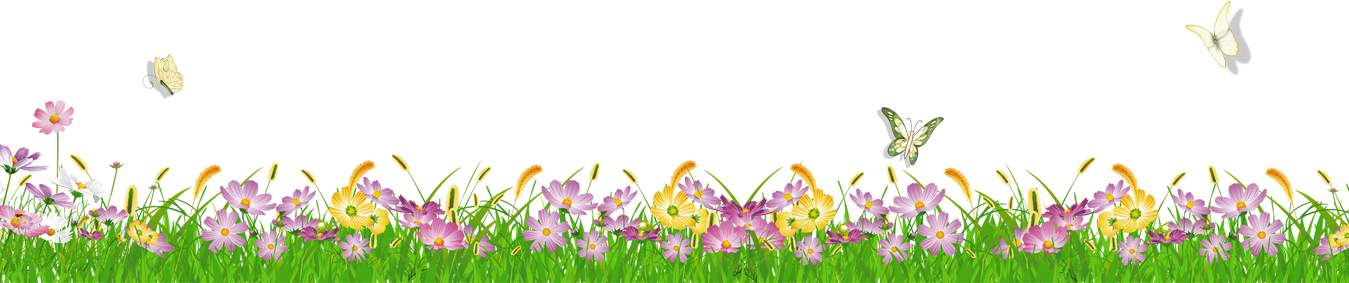 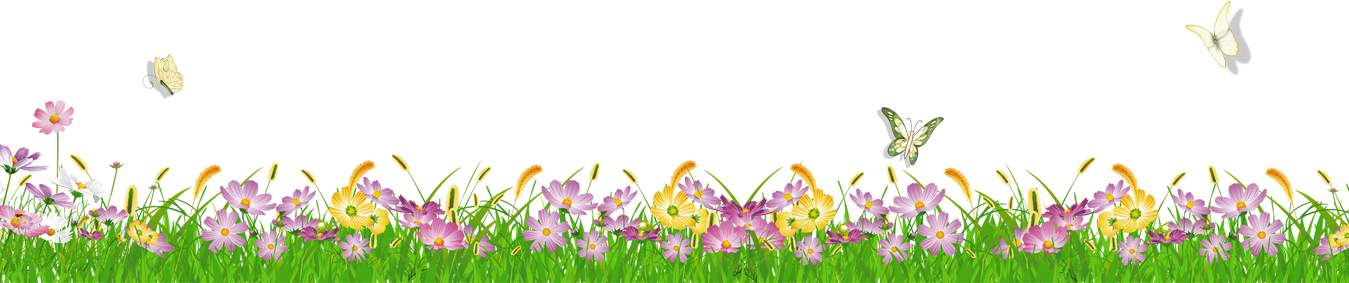 চর্ম রোগ
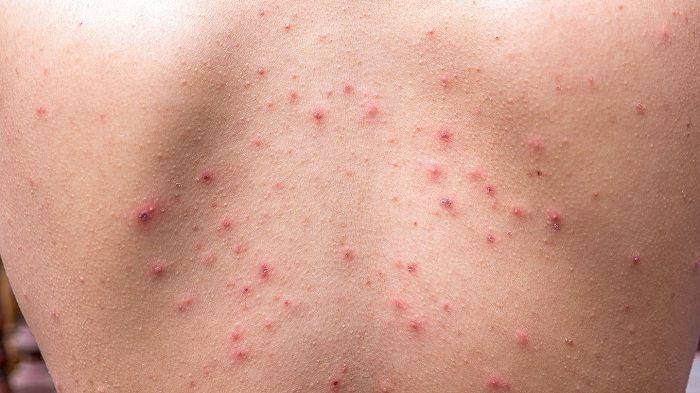 দূষিত পানিতে গোসল করলে শরীরে চর্মরোগ হয়
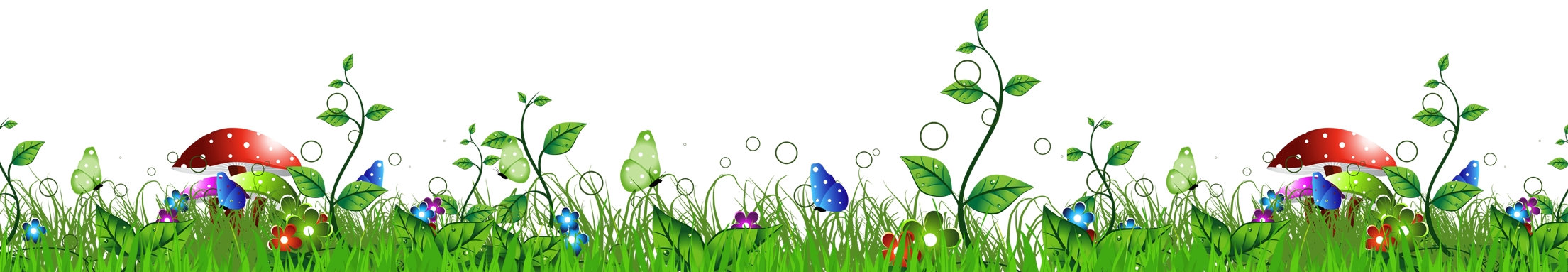 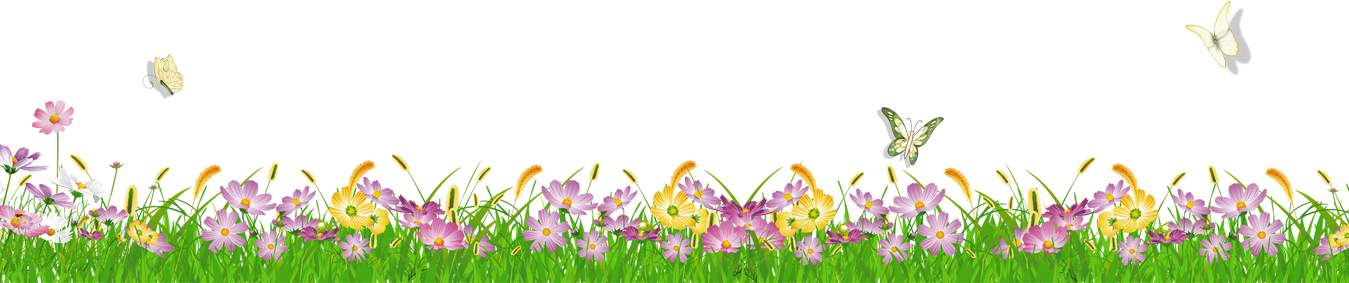 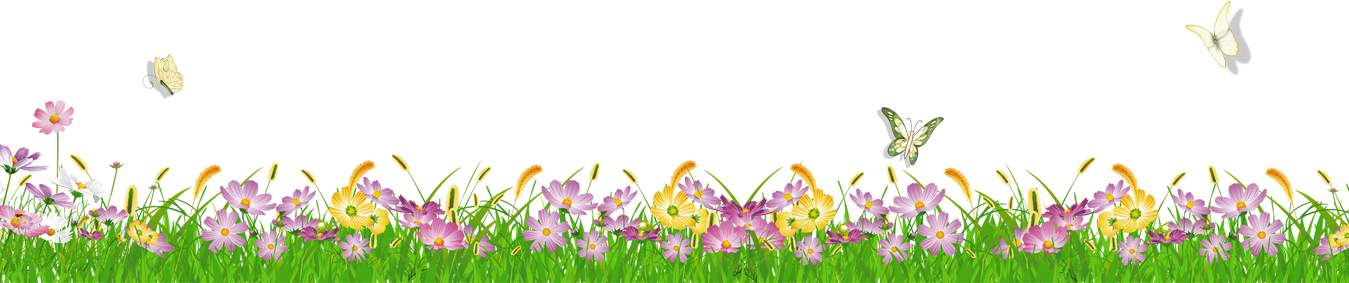 পানি দূষণ প্রতিরোধ
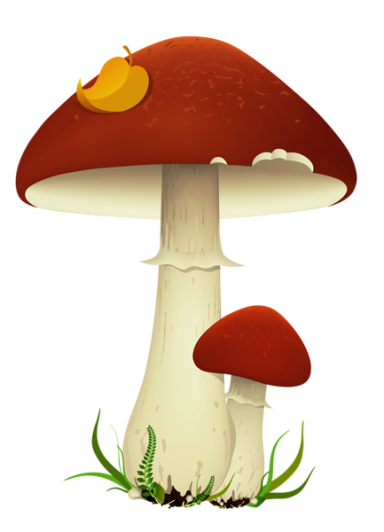 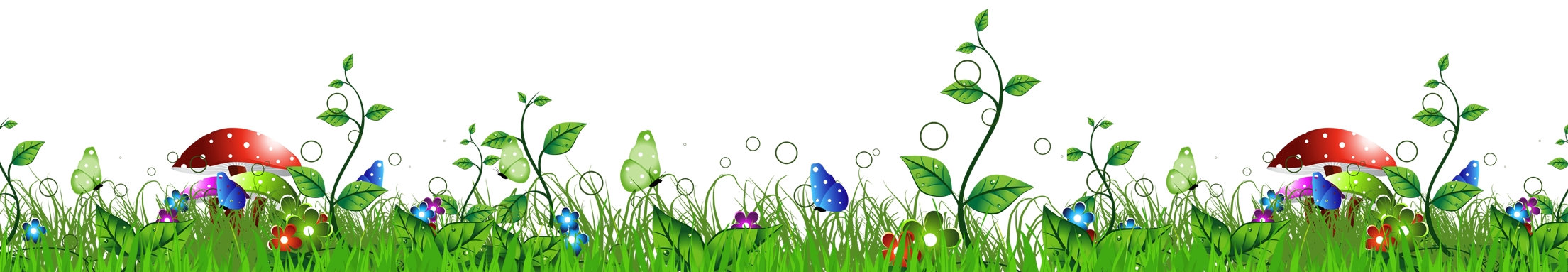 কীটনাশকের ব্যবহার কমানো
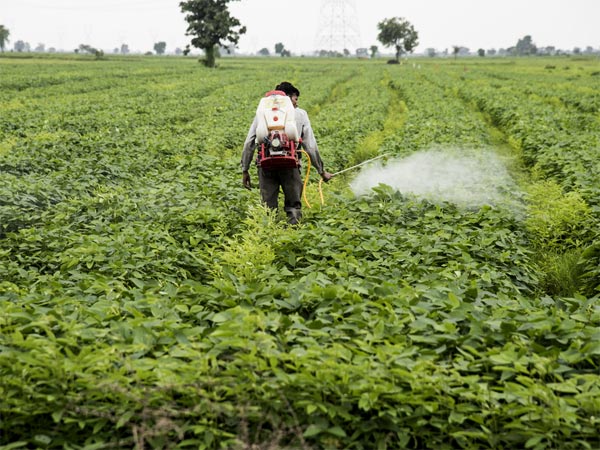 কৃষি জমিতে কীটনাশকের ব্যবহার কমিয়ে পানি দূষণ রোধ করা যায় ।
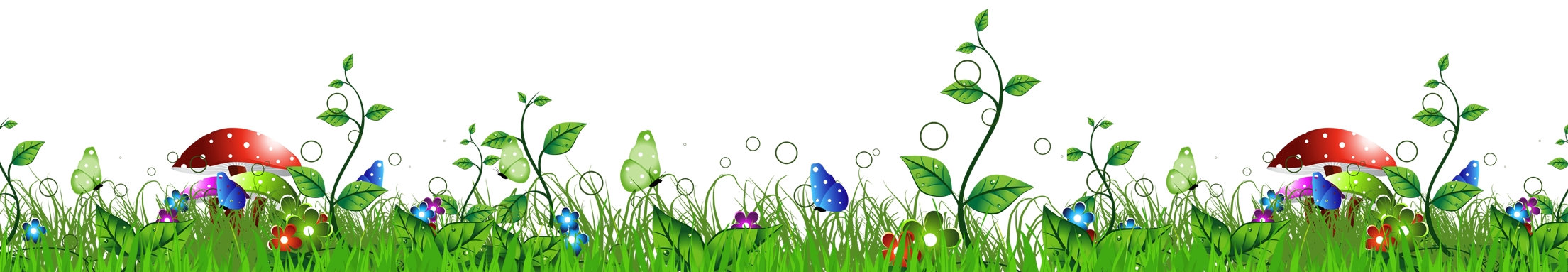 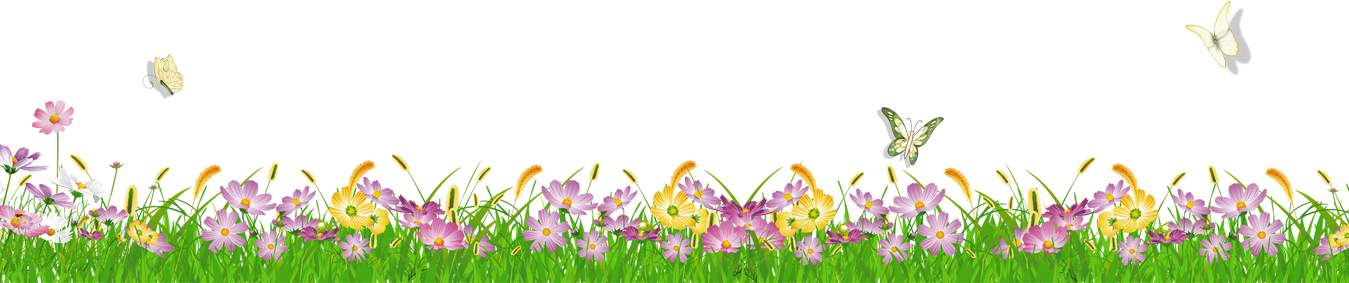 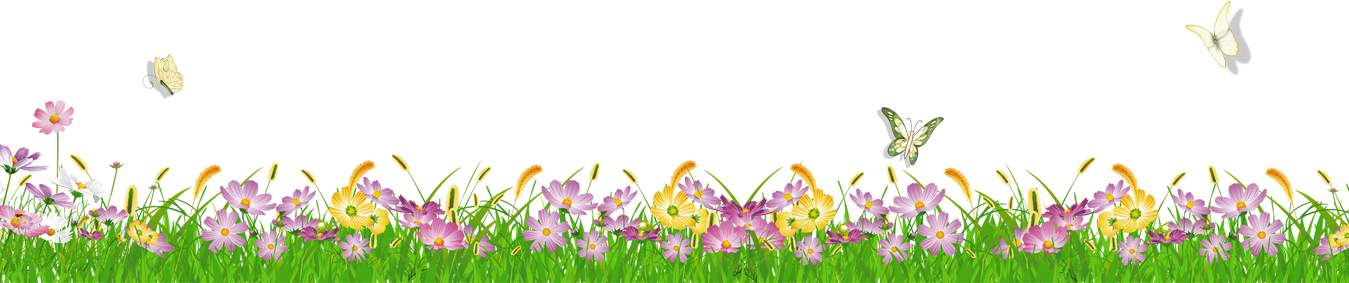 পানিতে ময়লা না ফেলা
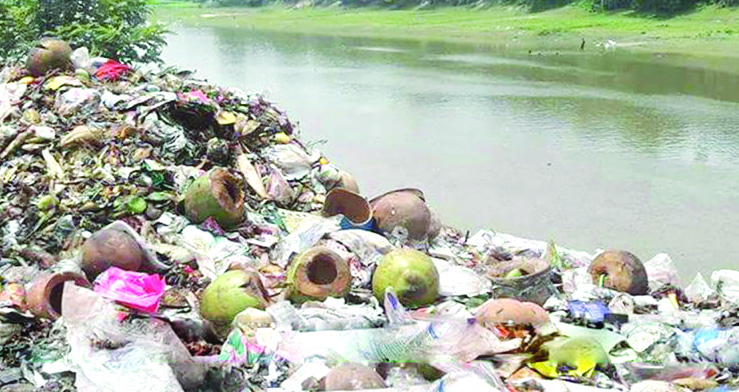 ময়লা আবর্জনা পানিতে না ফেলে মাঠিতে গর্ত করে ফেললে পানি দূষণ রোধ করা যাবে।
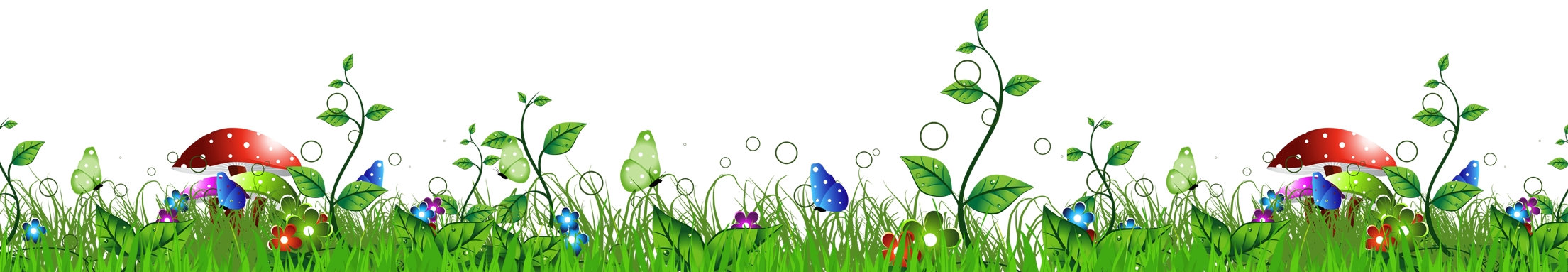 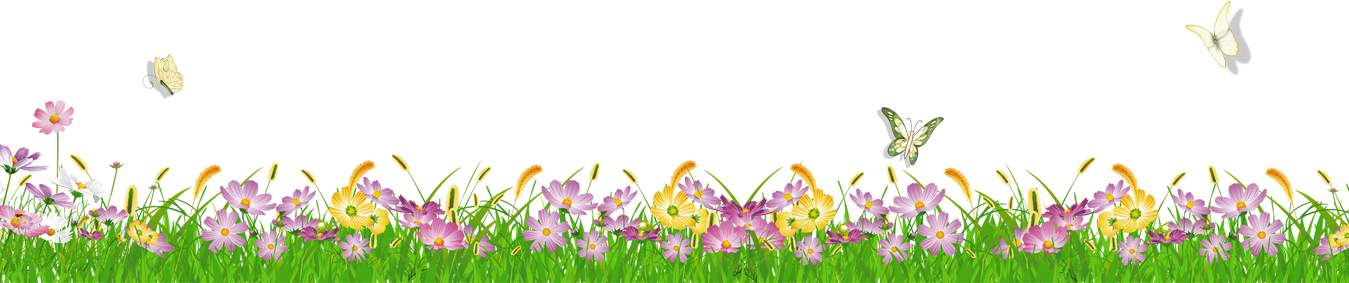 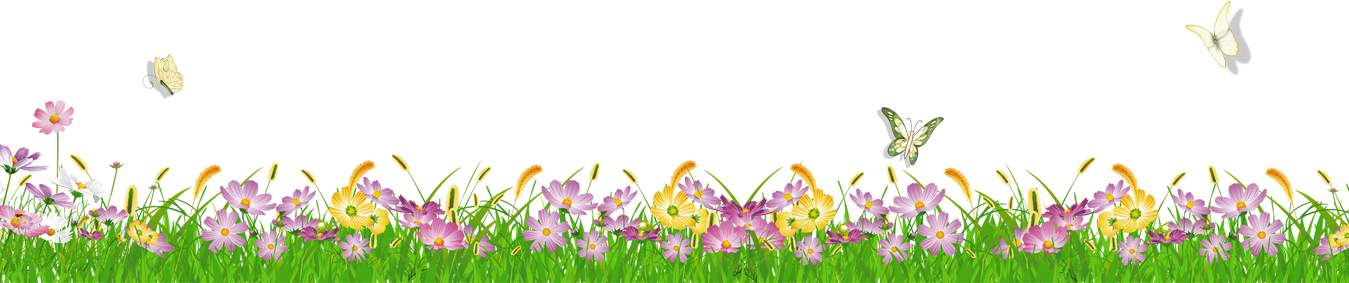 ভাসমান ময়লা কুড়ানো
সমুদ্র সৈকতে পড়ে থাকা ময়লা এবং খাল বিল বা নদীতে ভাসমান ময়লা কুড়িয়ে পানি পরিষ্কার রাখা যায় ।
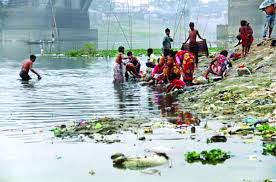 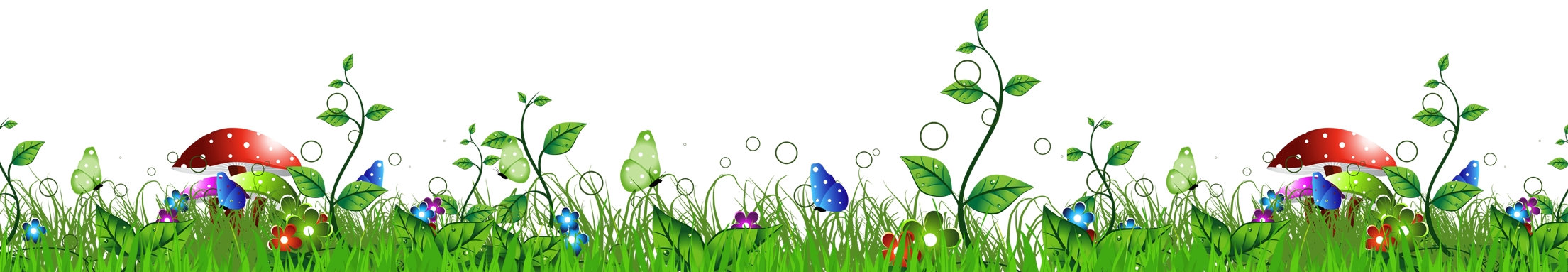 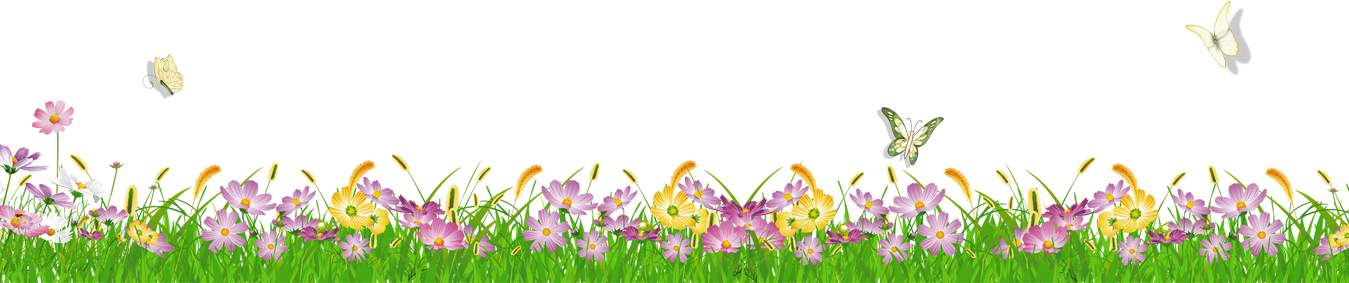 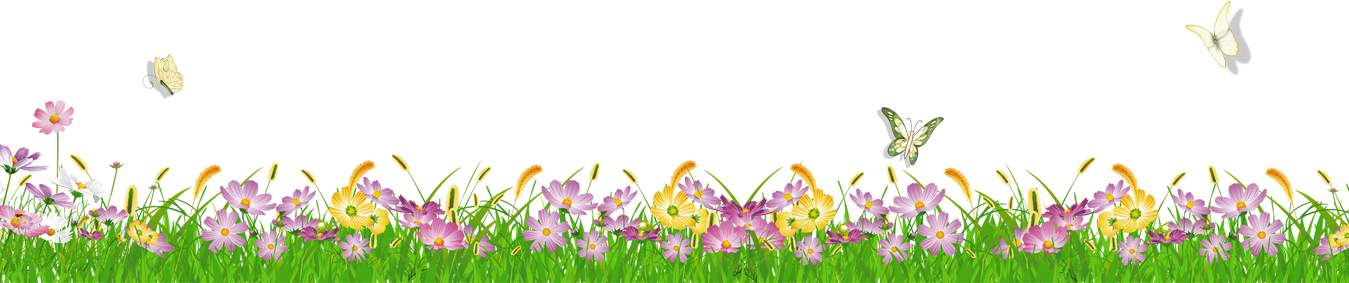 আবার দেখে নেই
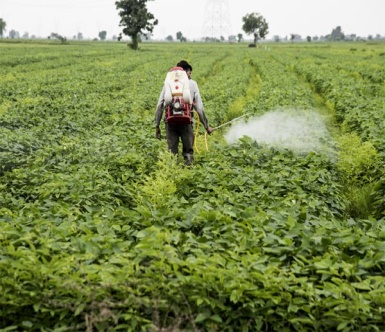 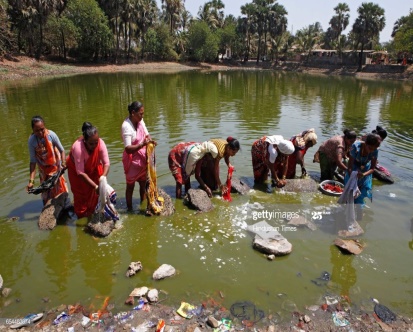 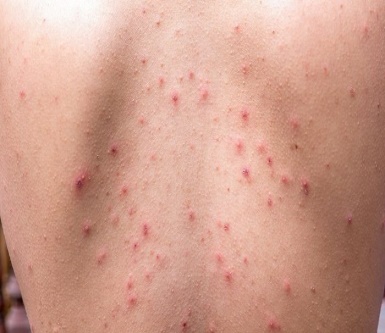 কীটনাশকের ব্যবহার
কলকারখানার বর্জ্য
রান্নাঘরের বর্জ্য
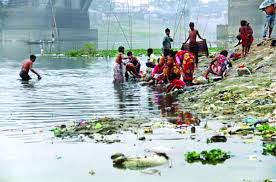 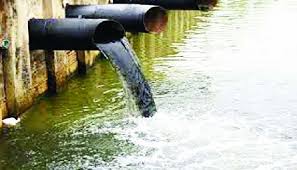 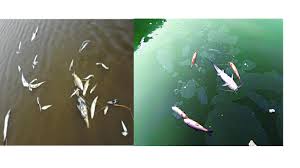 পুকুরে গরু গোসল
কাপড় কাচা
জলজ প্রাণী ধ্বংস
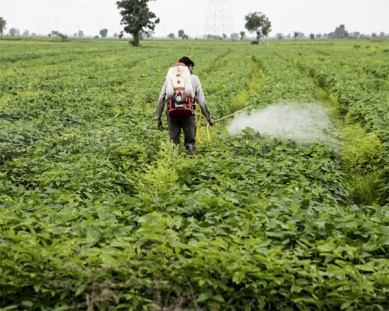 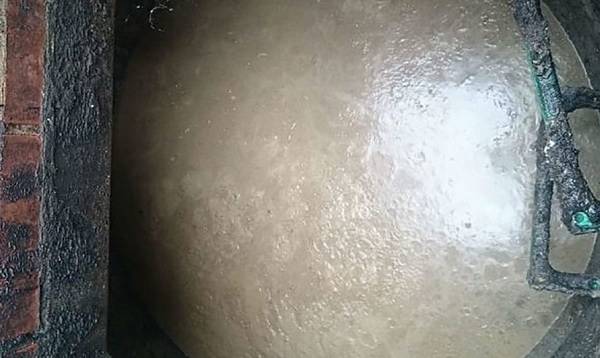 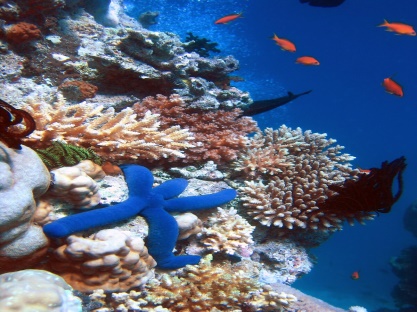 জলজ খাদ্য ব্যহত
ডায়রিয়া
চর্মরোগ
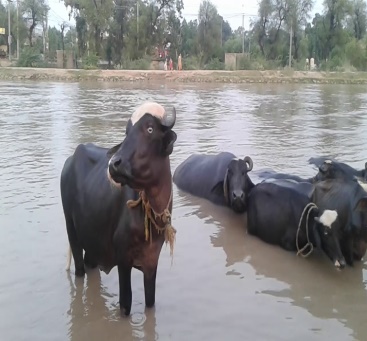 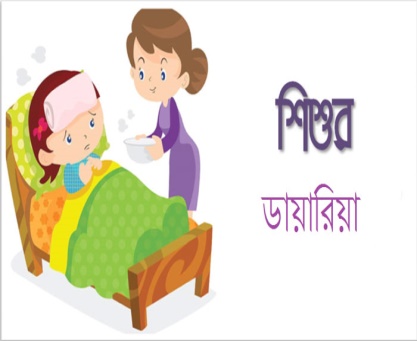 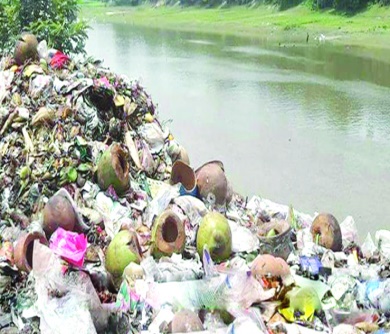 ময়লা উত্তোলন
কীটনাশক বর্জন
ময়লা ফেলা বর্জন
সবাই পাঠ্য বইয়ের ২১পৃষ্ঠা খোল এবং নিরবে পড়-
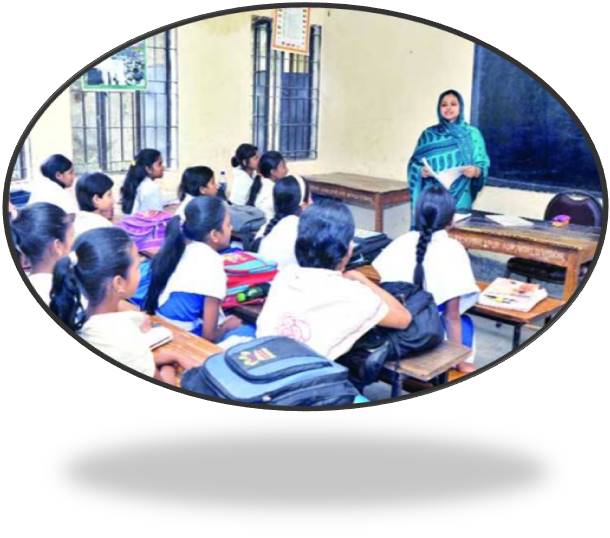 দলগত কাজ
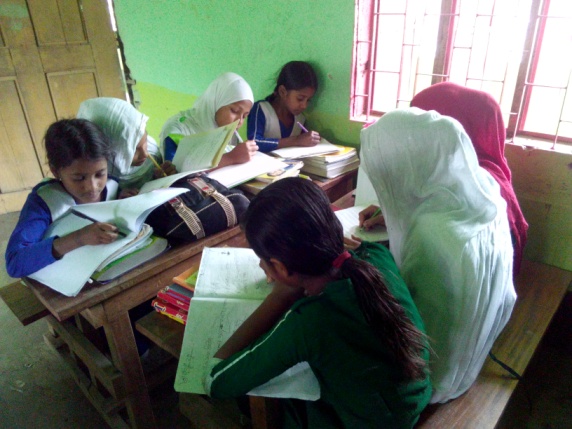 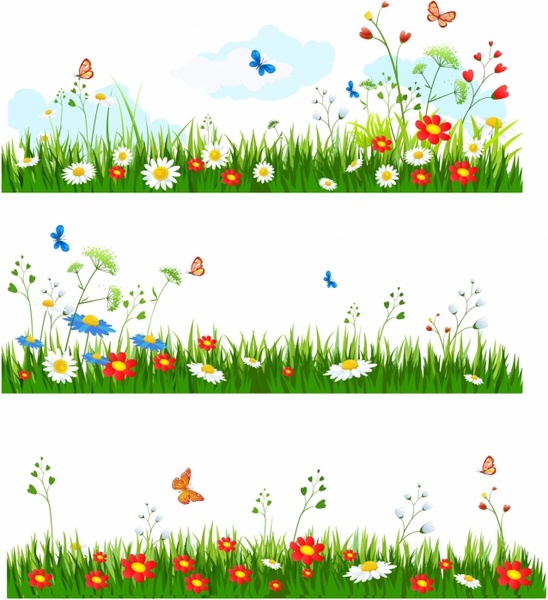 দলগত কাজের সম্ভাব্য উত্তর
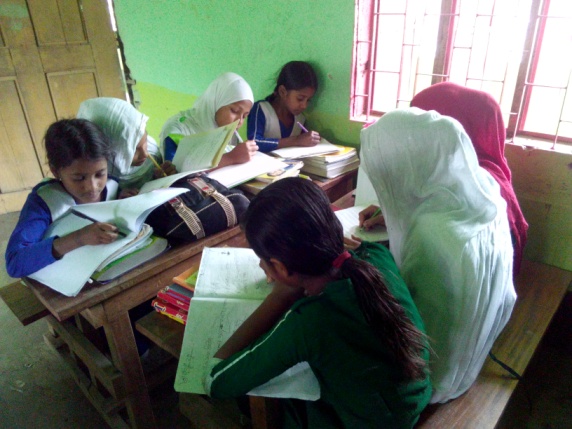 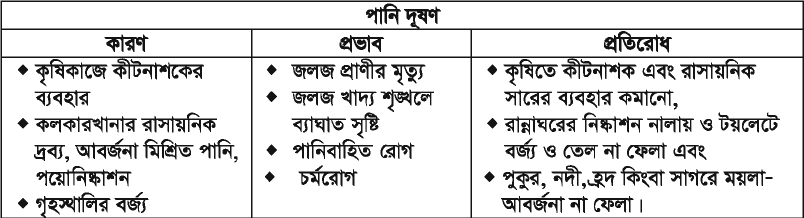 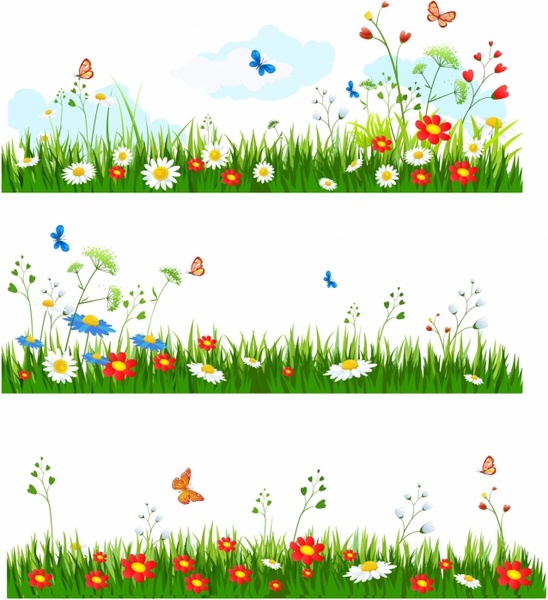 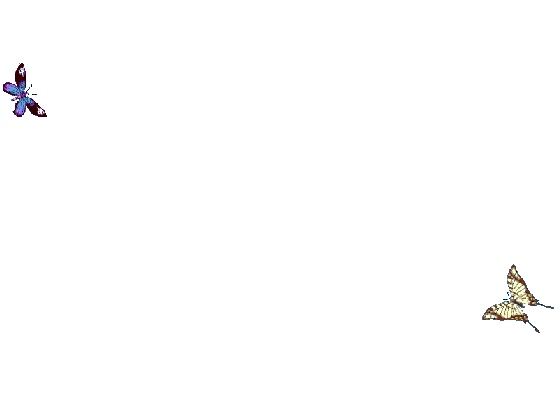 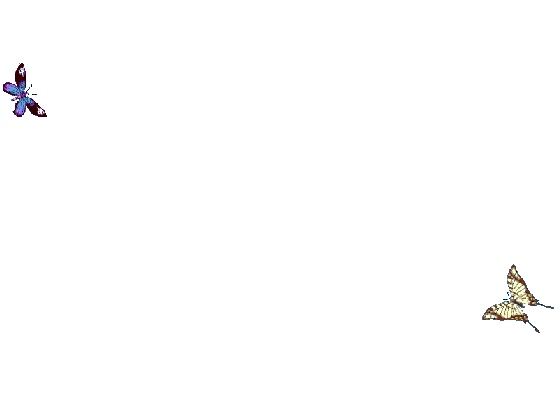 মূল্যায়ন
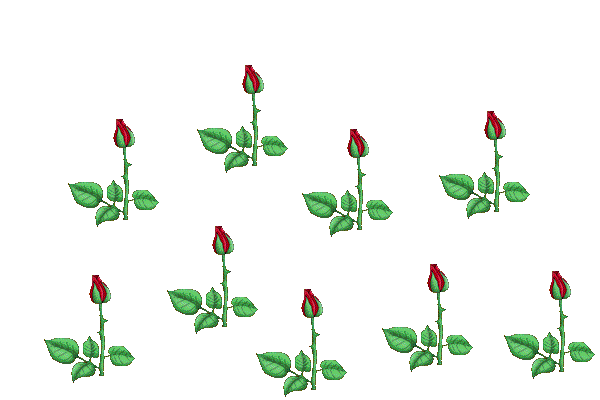 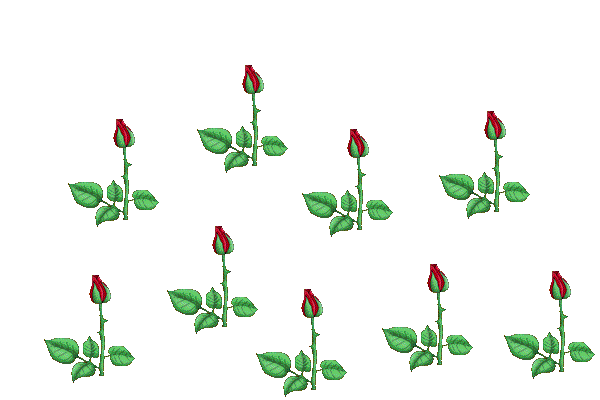 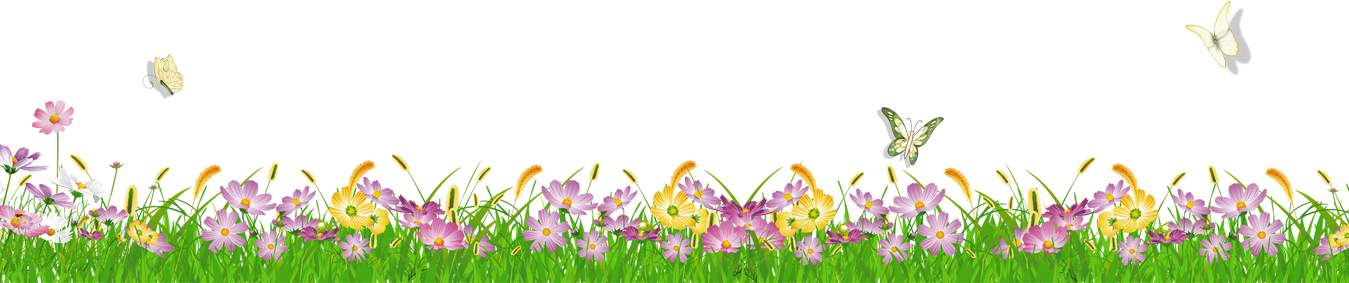 ডানপাশের শব্দের সাথে বাম পাশের শব্দের মিল কর
ক)পানি দূষণ
পানিতে ময়লা না ফেলা
খ)চর্মরোগ
গর্তে ফেলা উচিত
গ)পানি দূষণ প্রতিরোধ
কলকারখানার বর্জ্য
ঘ)গৃহস্থালীর ময়লা
তুলে ফেলতে হবে
ঙ)ভাসমান ময়লা
পানি দূষণের জন্য
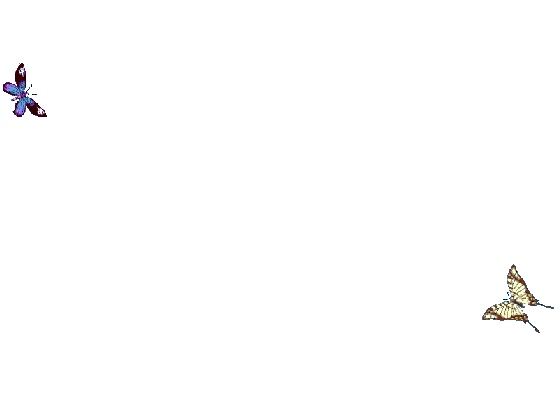 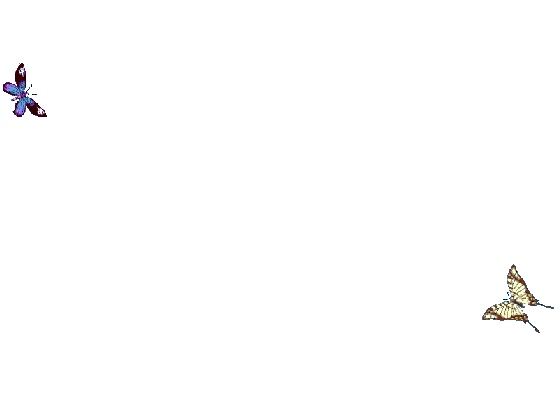 শূন্যস্থান পূরন কর
বর্জ্য
১।কলকারখানার-----------পানিকে দূষিত করে।    
২।পানি দূষণের ফলে ---------------- হয়। 
৩।আমরা -----------হলে পানি দূষণ রোধ করা যাবে।
ডায়রিয়া
সচেতন
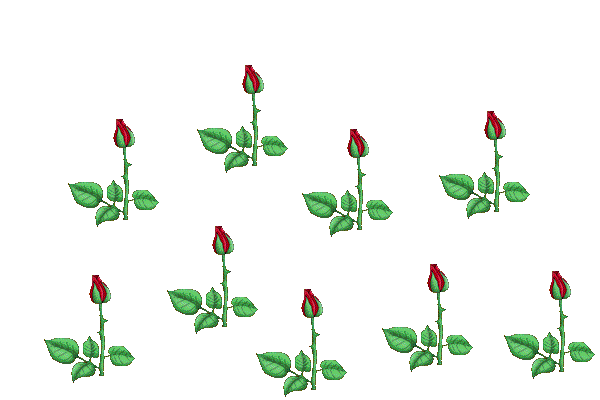 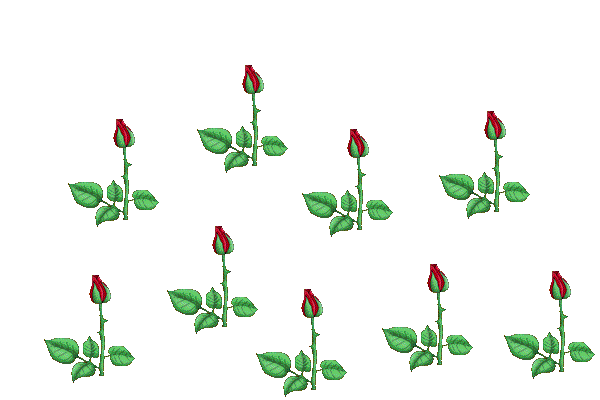 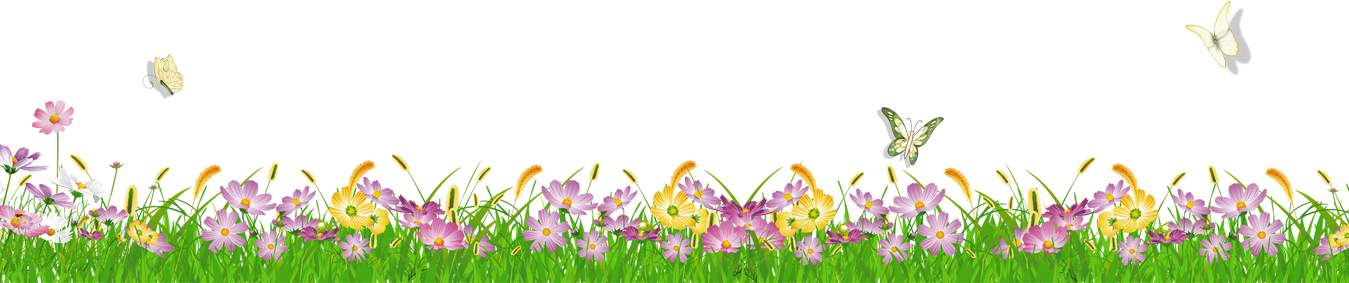 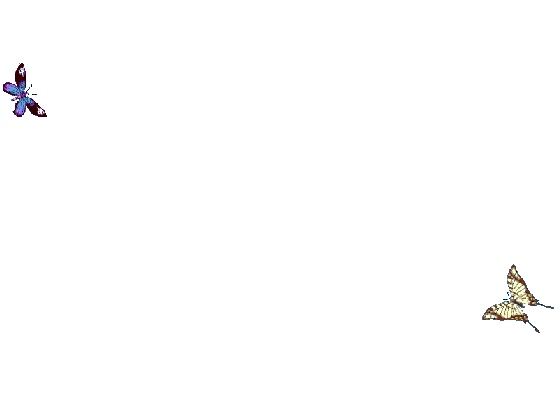 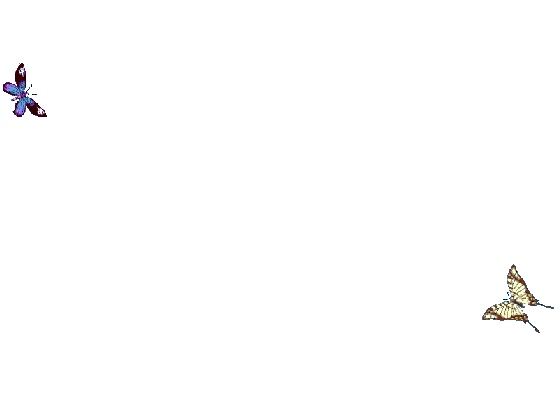 সংক্ষেপে উত্তর দাও
১।পানি দূষণের ১টি কারণ লিখ ।                                                   ২।জলজ খাদ্য শৃংখল ব্যহত হওয়ার প্রধান কারণ কী?                                          ৩।পানি দূষণ প্রতিরোধের ১টি উপায় লিখ  ।
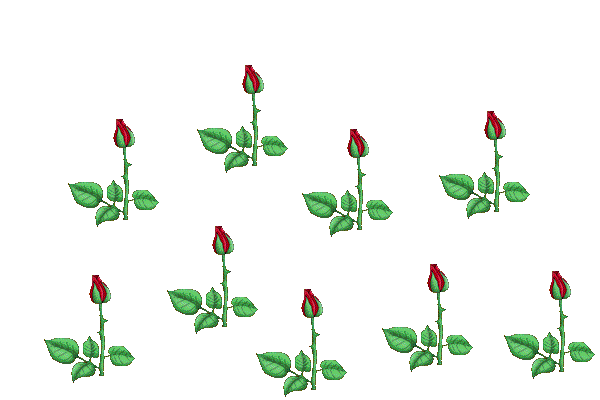 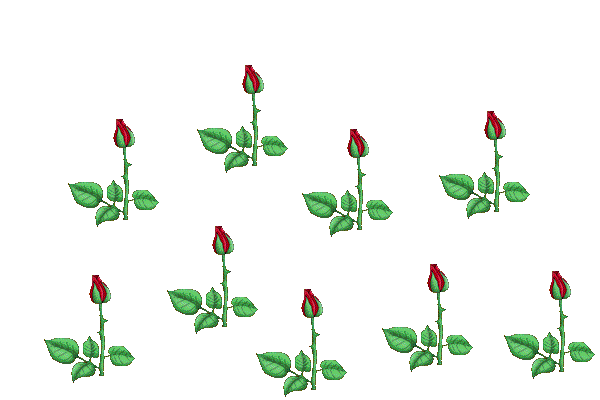 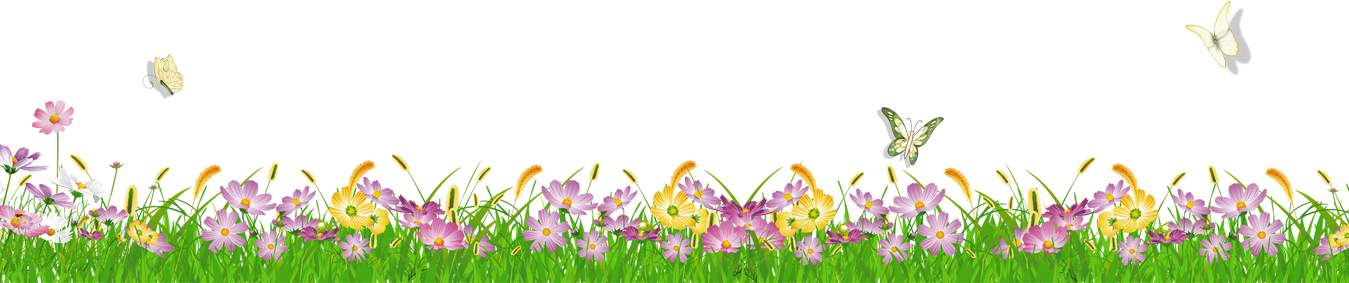 বাড়ির কাজ
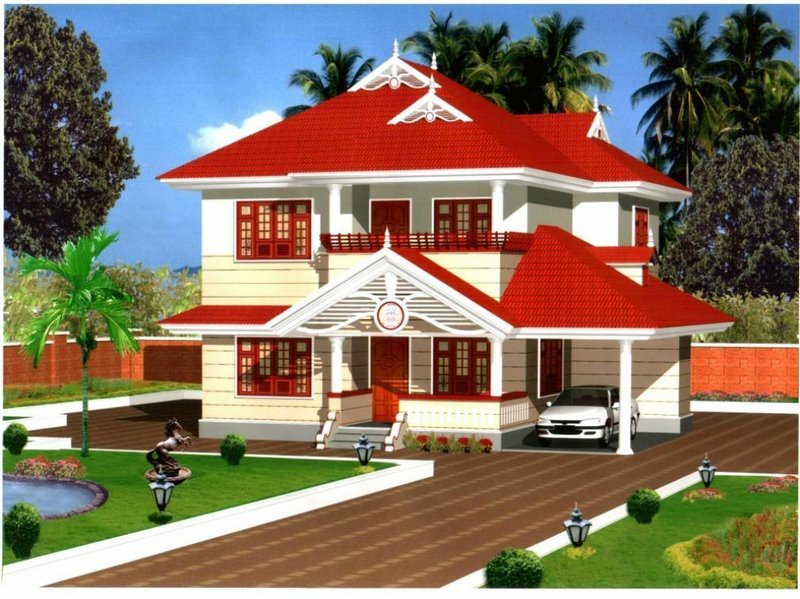 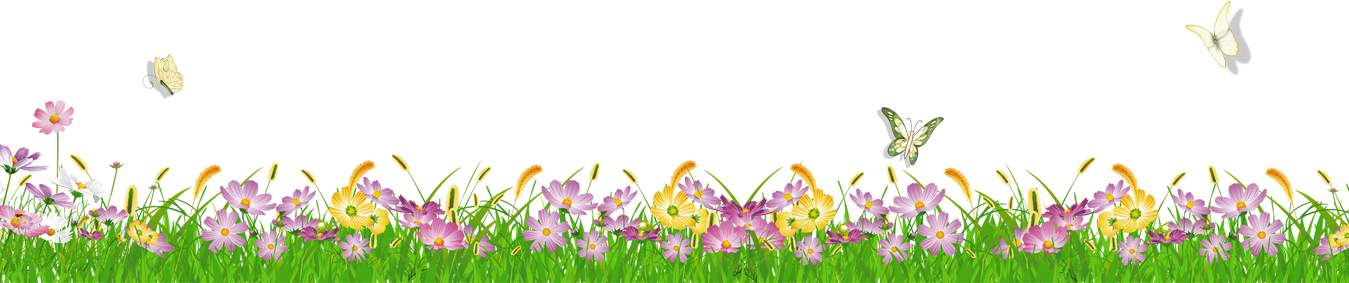 “পানি দূষণ প্রতিরোধে আমাদের সচেতনতাই যথেষ্ট”----৫টি বাক্যে ব্যাখ্যা করো।
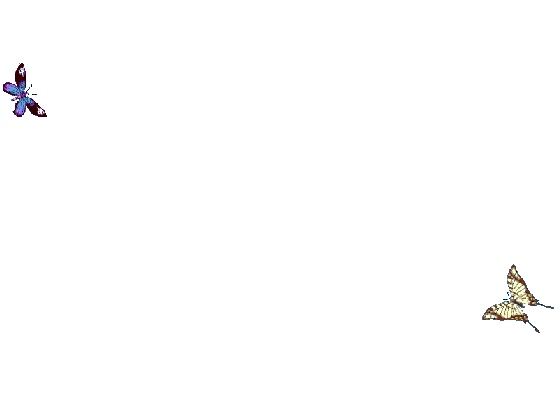 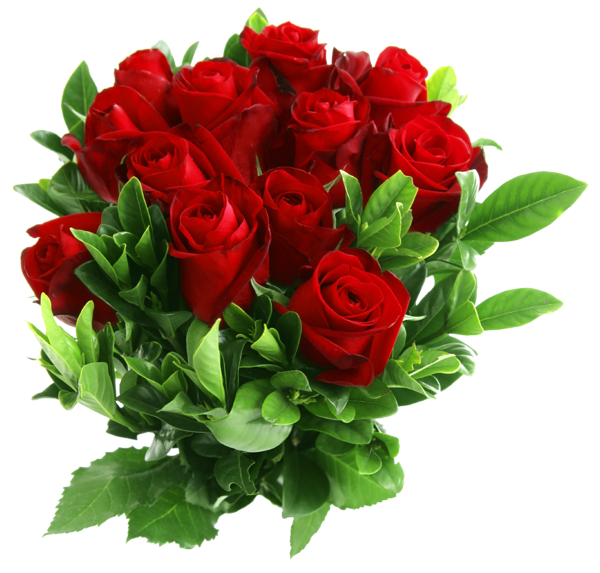 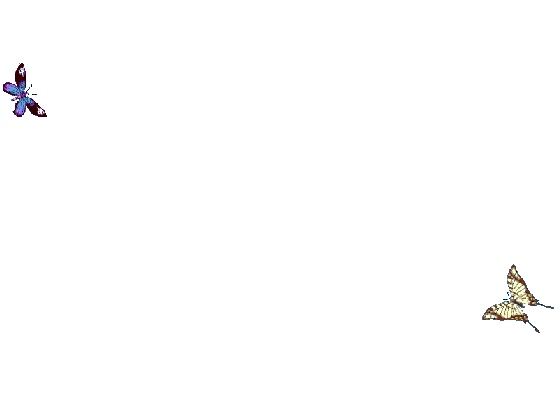 ধন্যবাদ
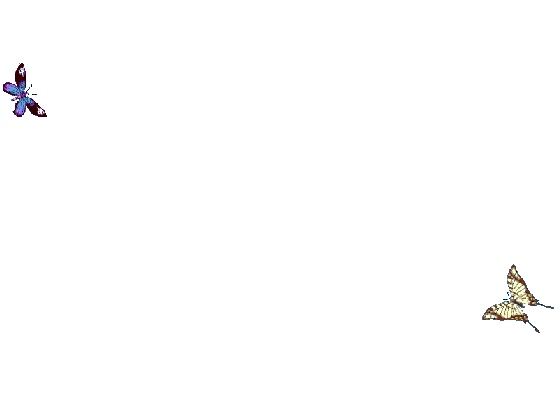 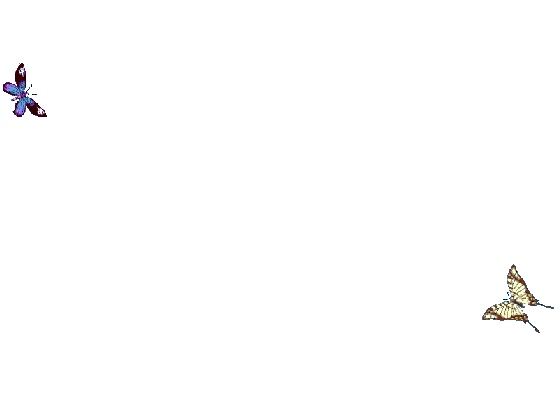 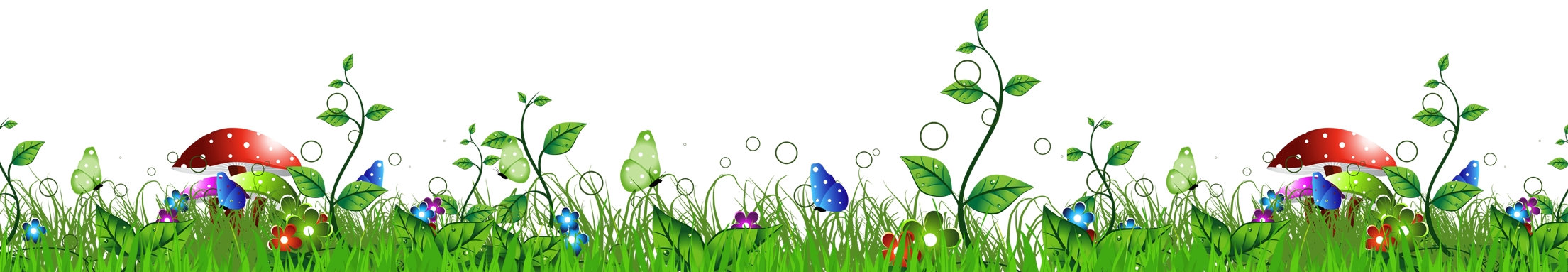 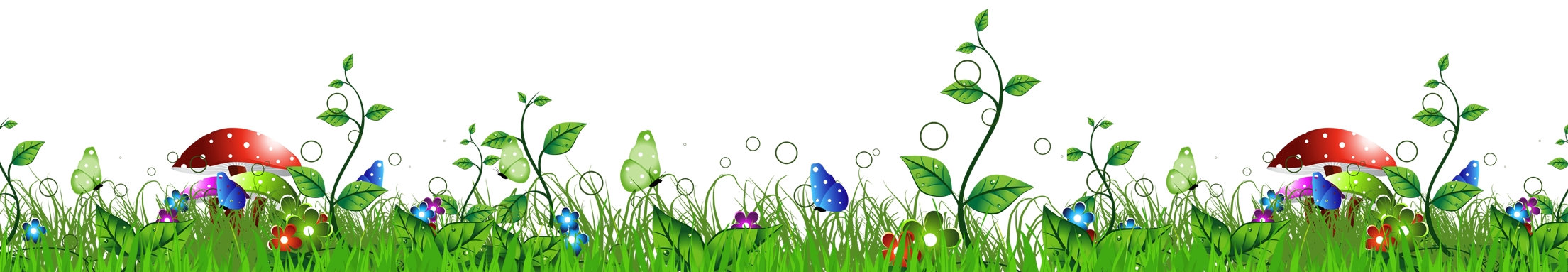